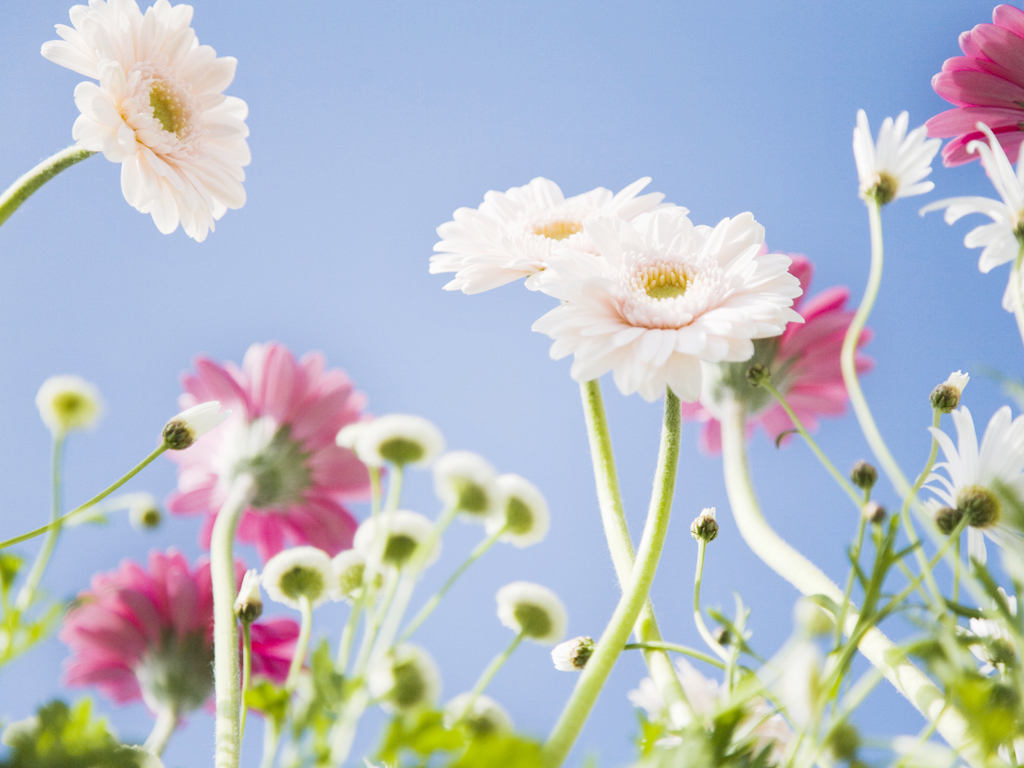 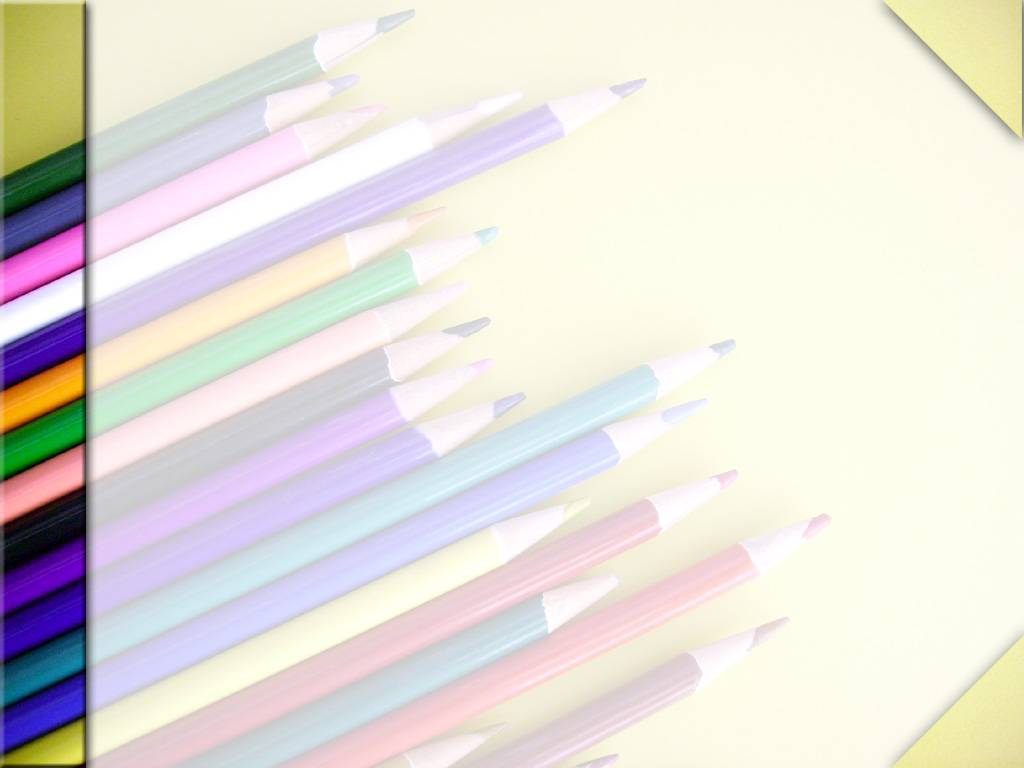 Khởi động
Hoạt động 1: Tìm hiểu lợi ích của hoạt động xã hội
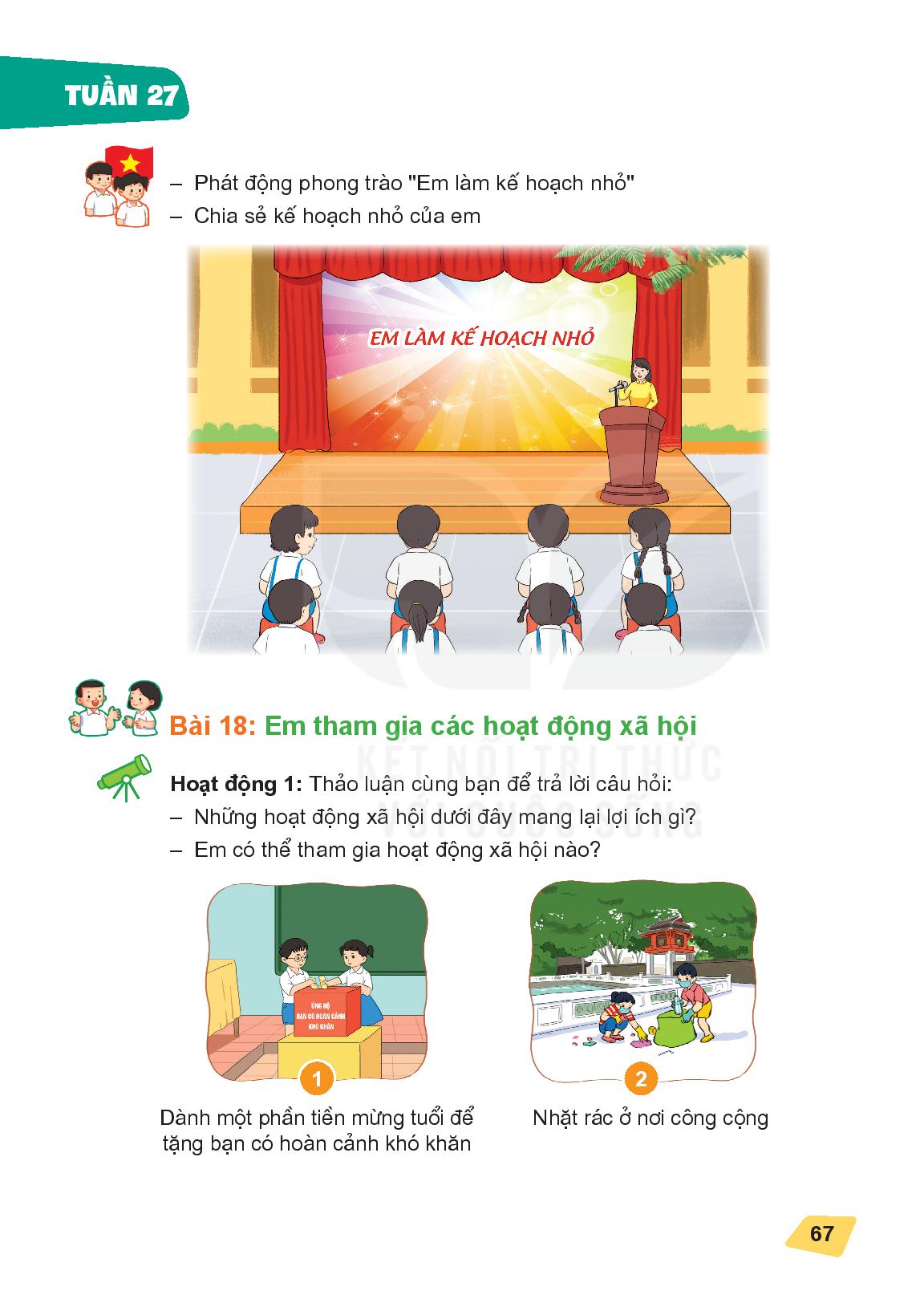 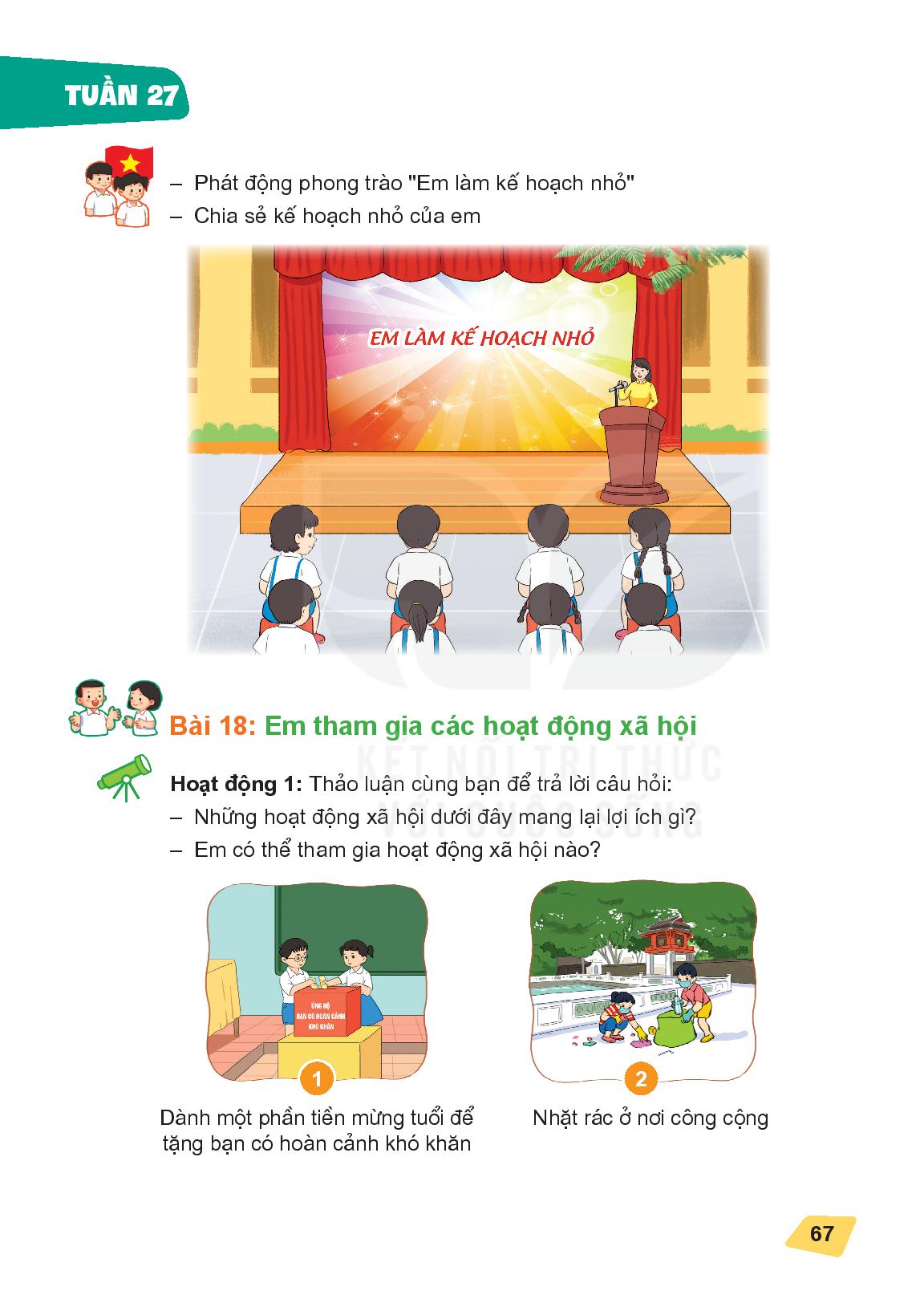 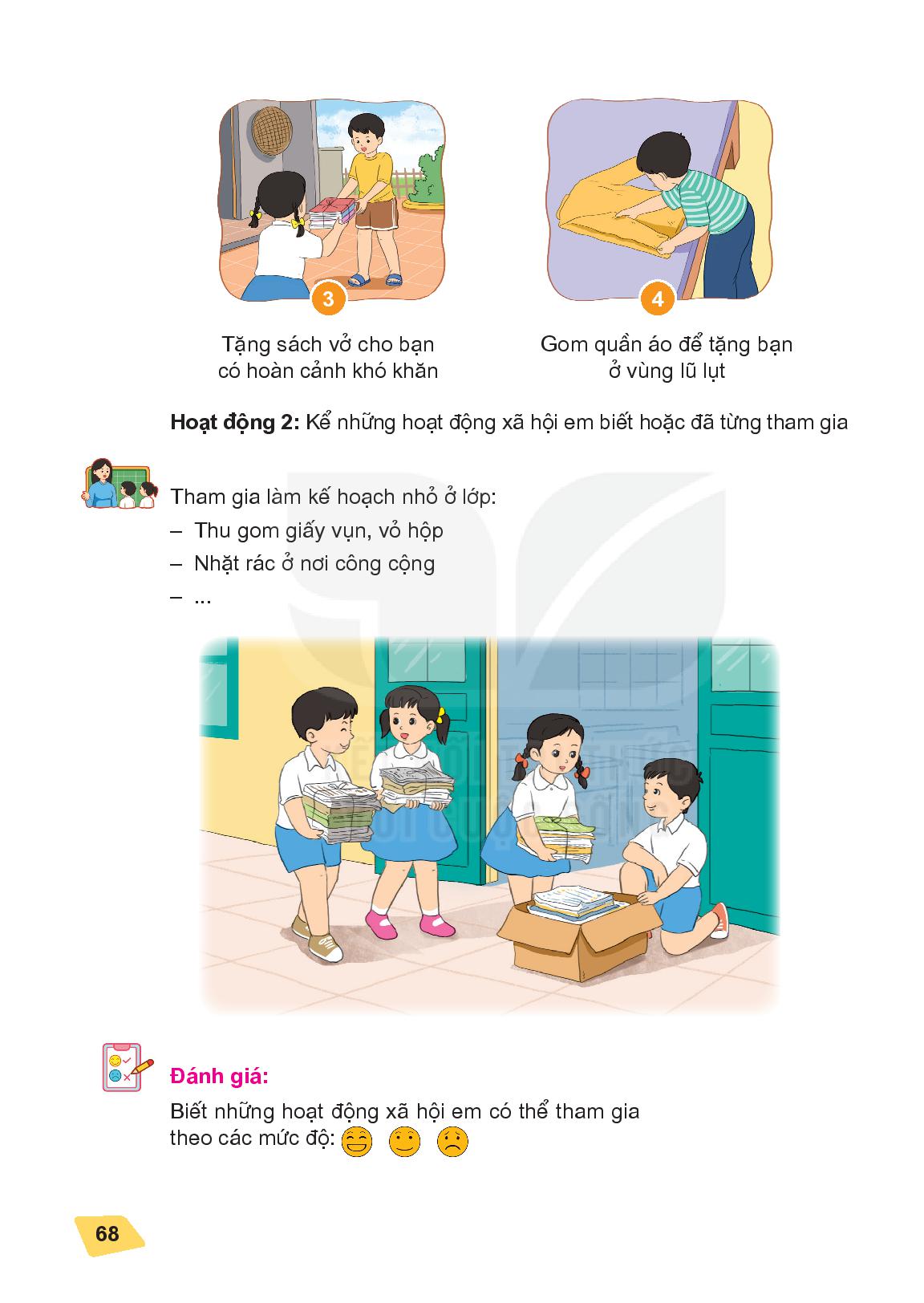 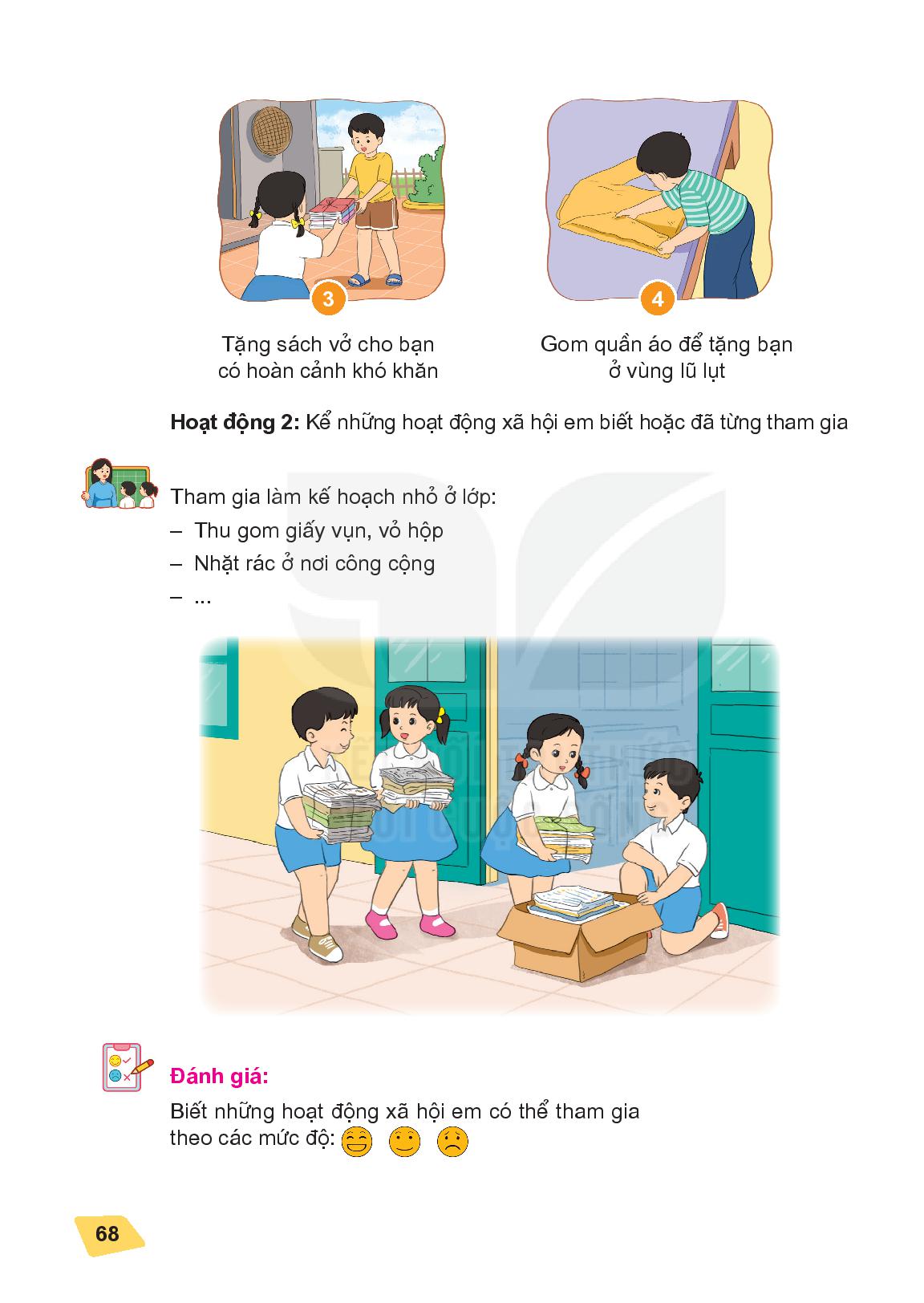 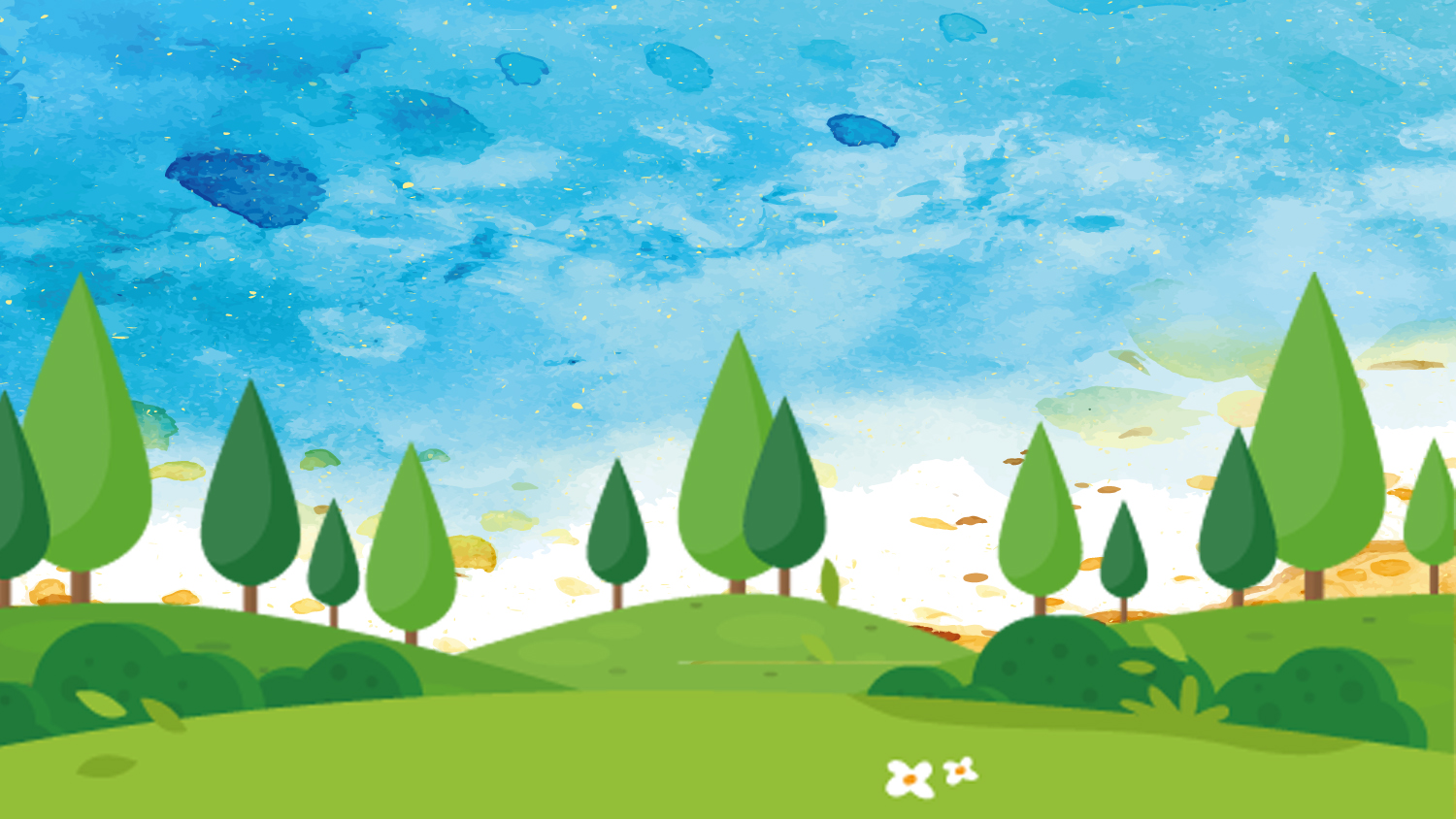 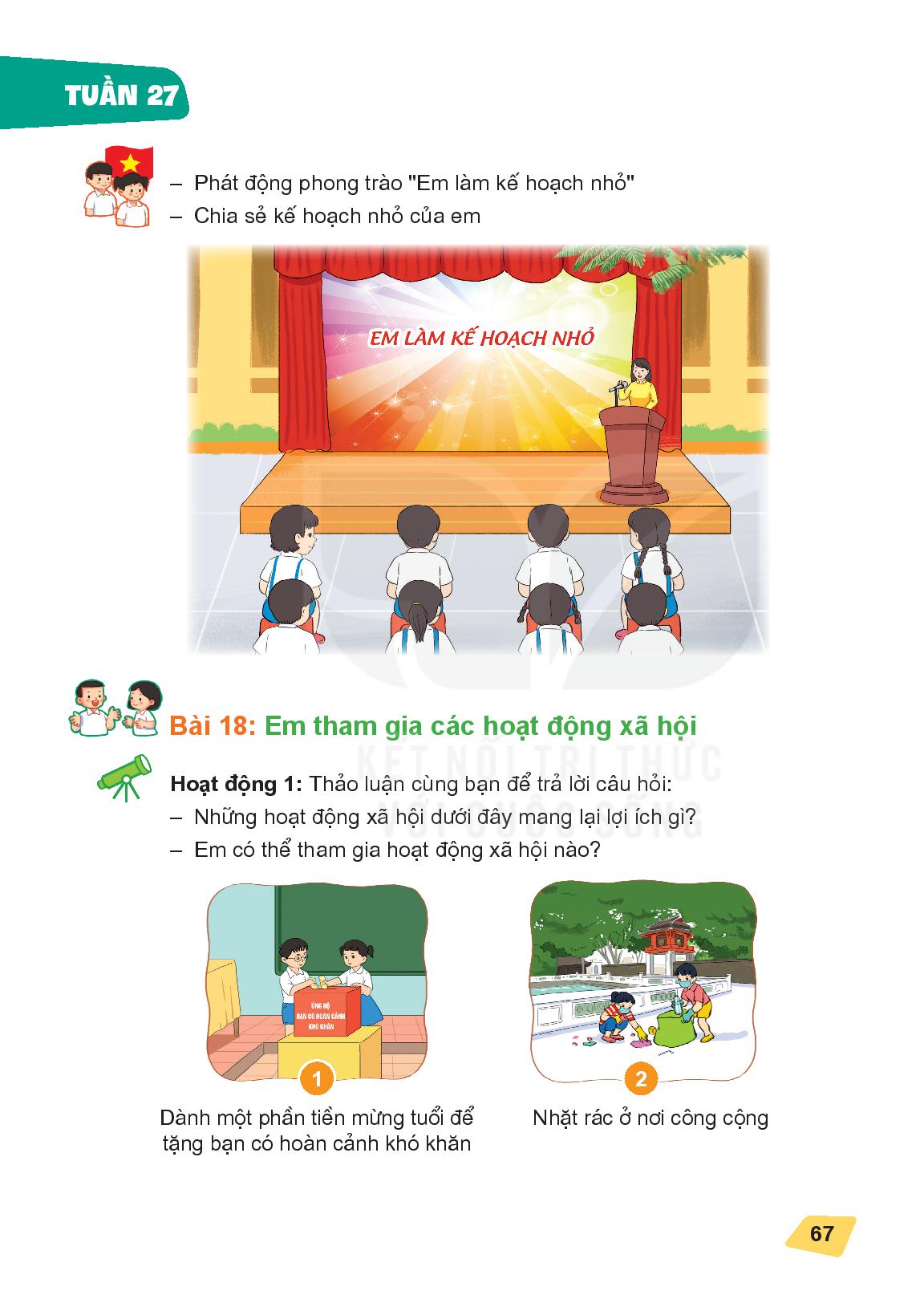 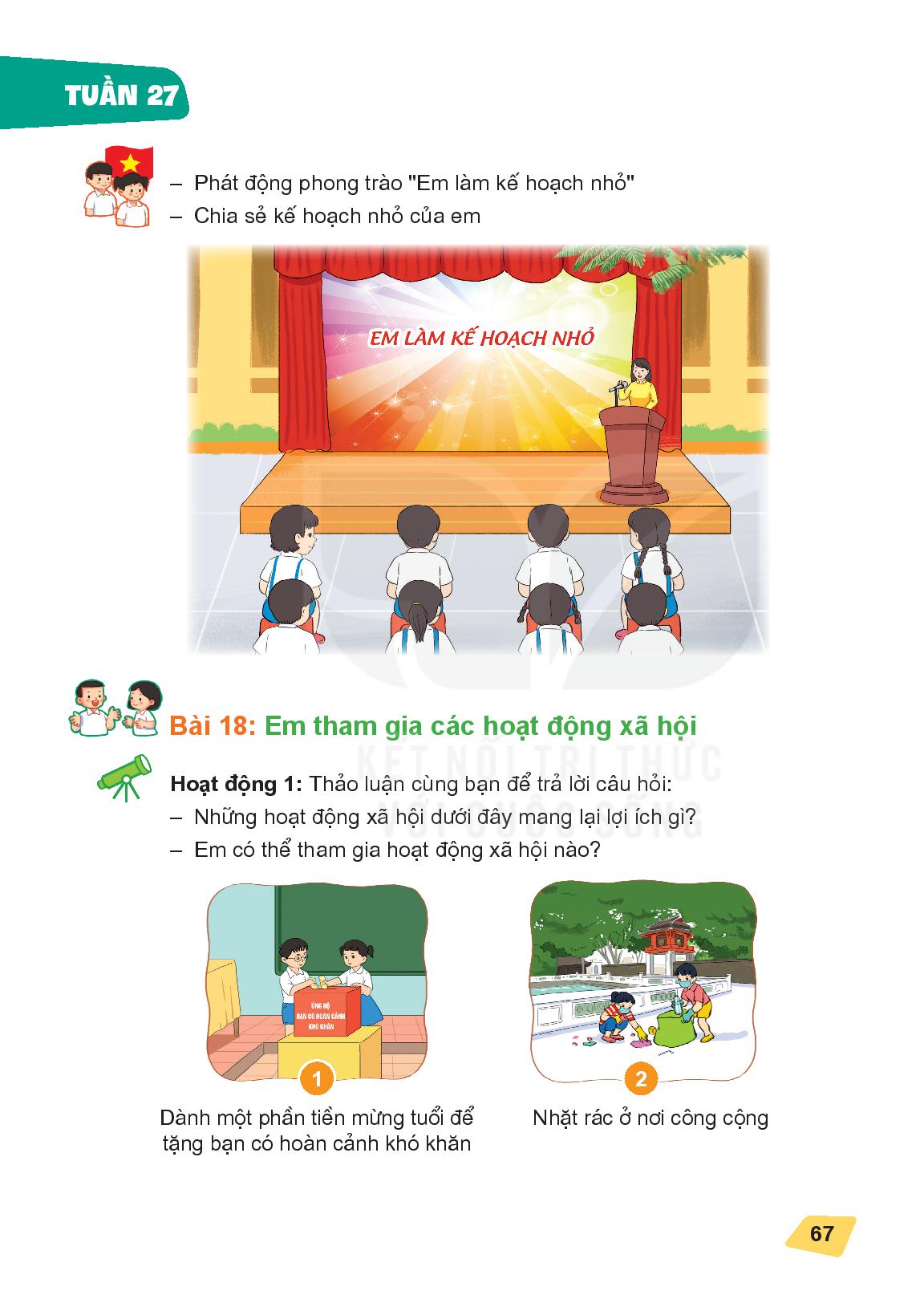 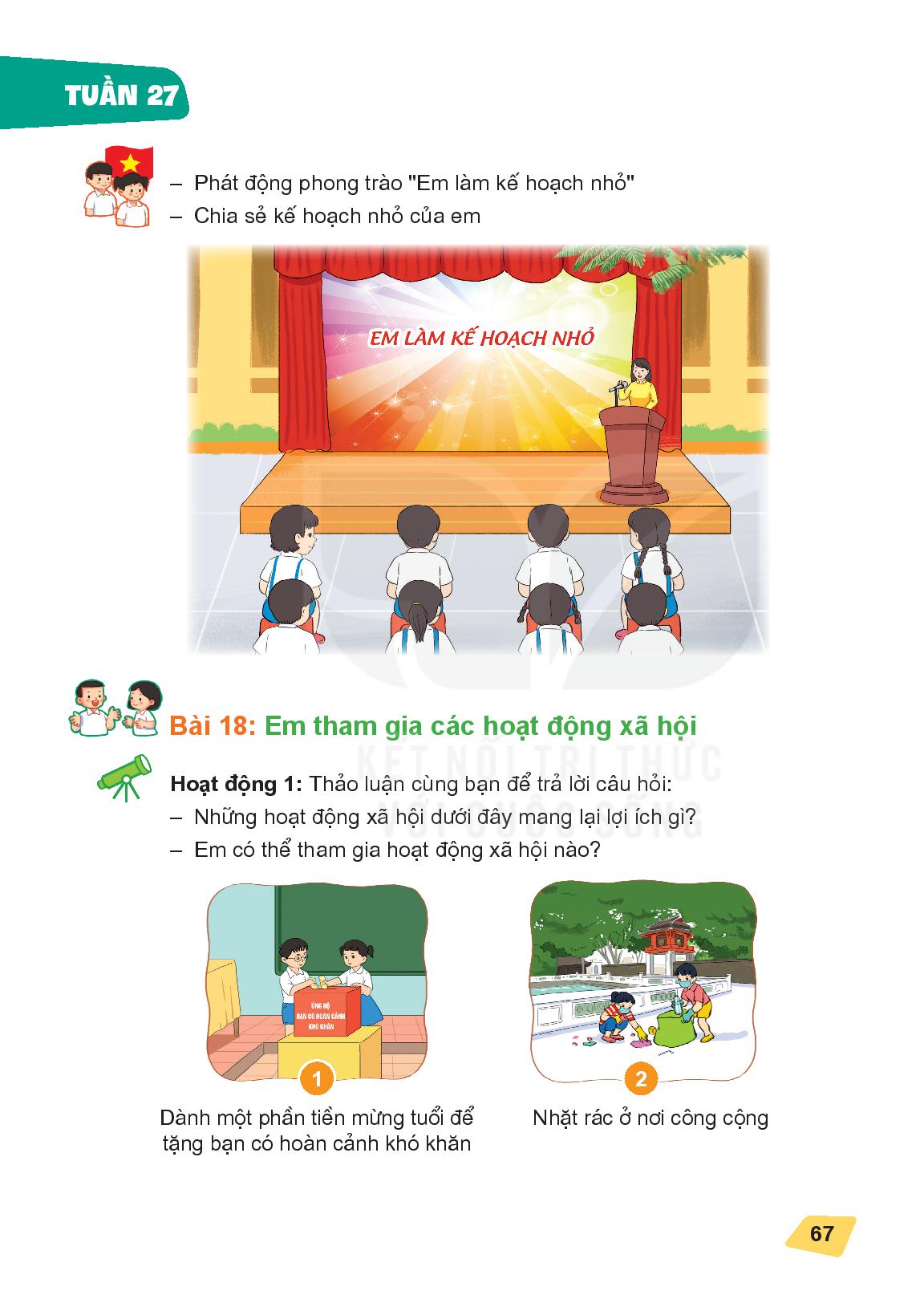 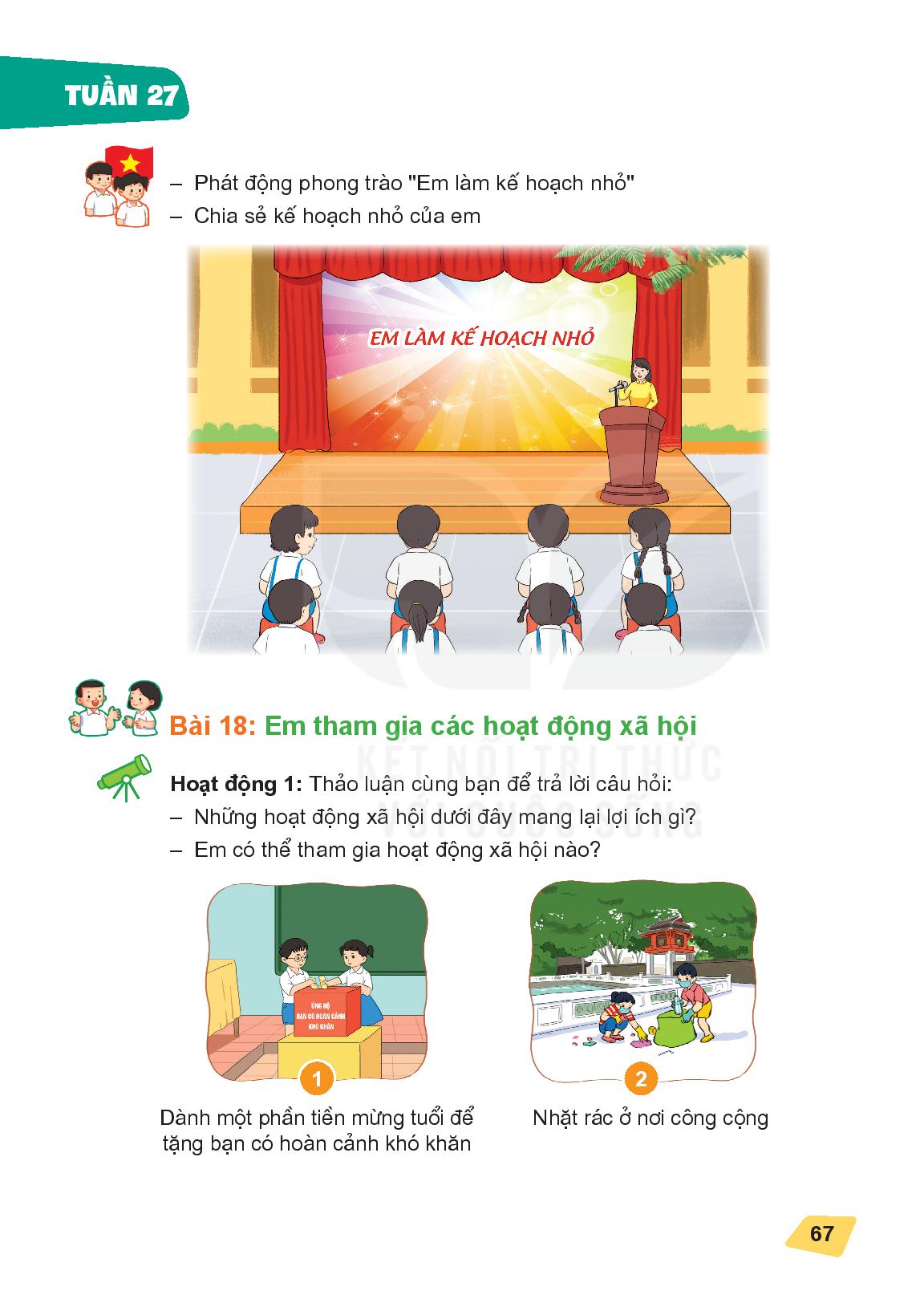 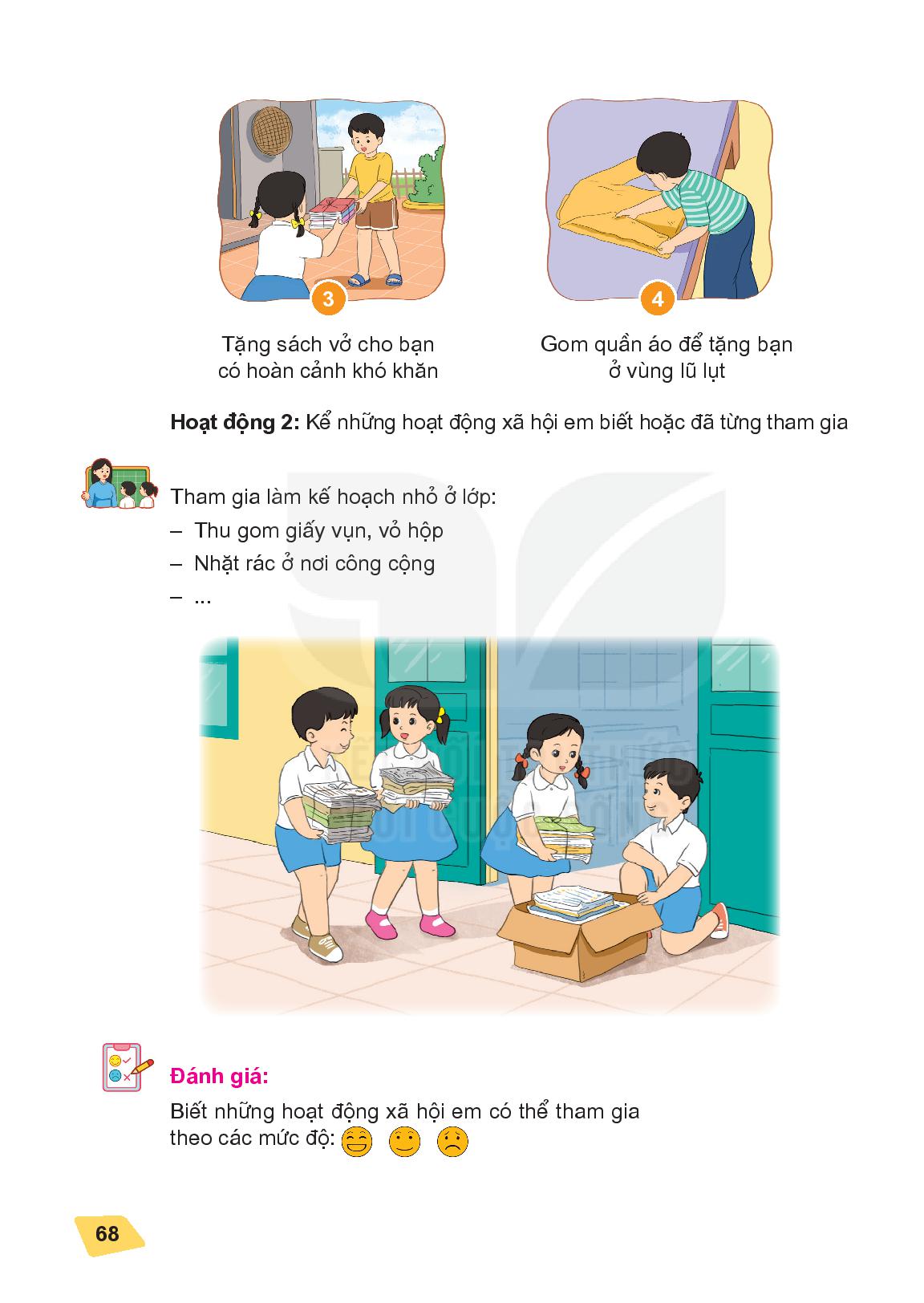 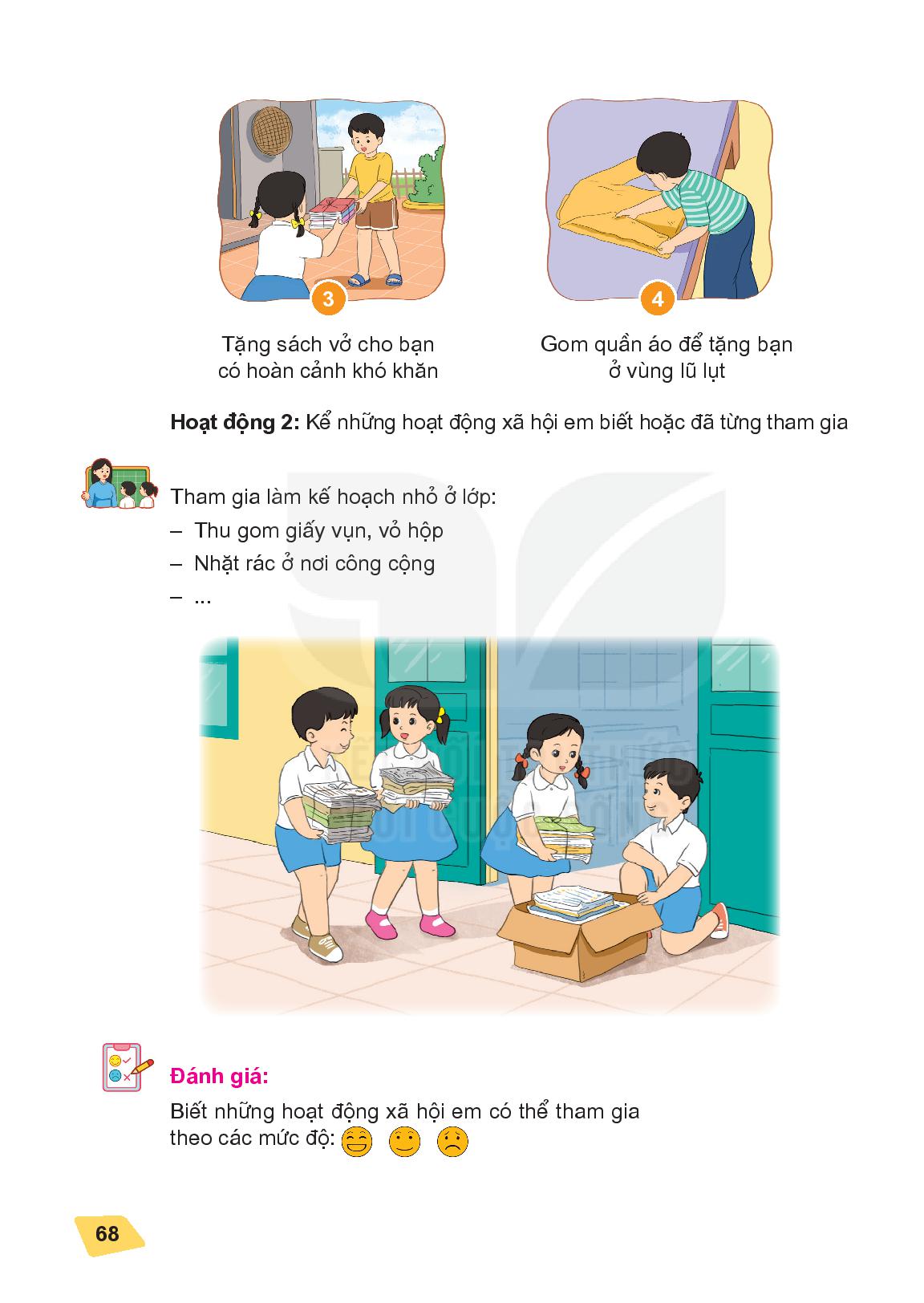 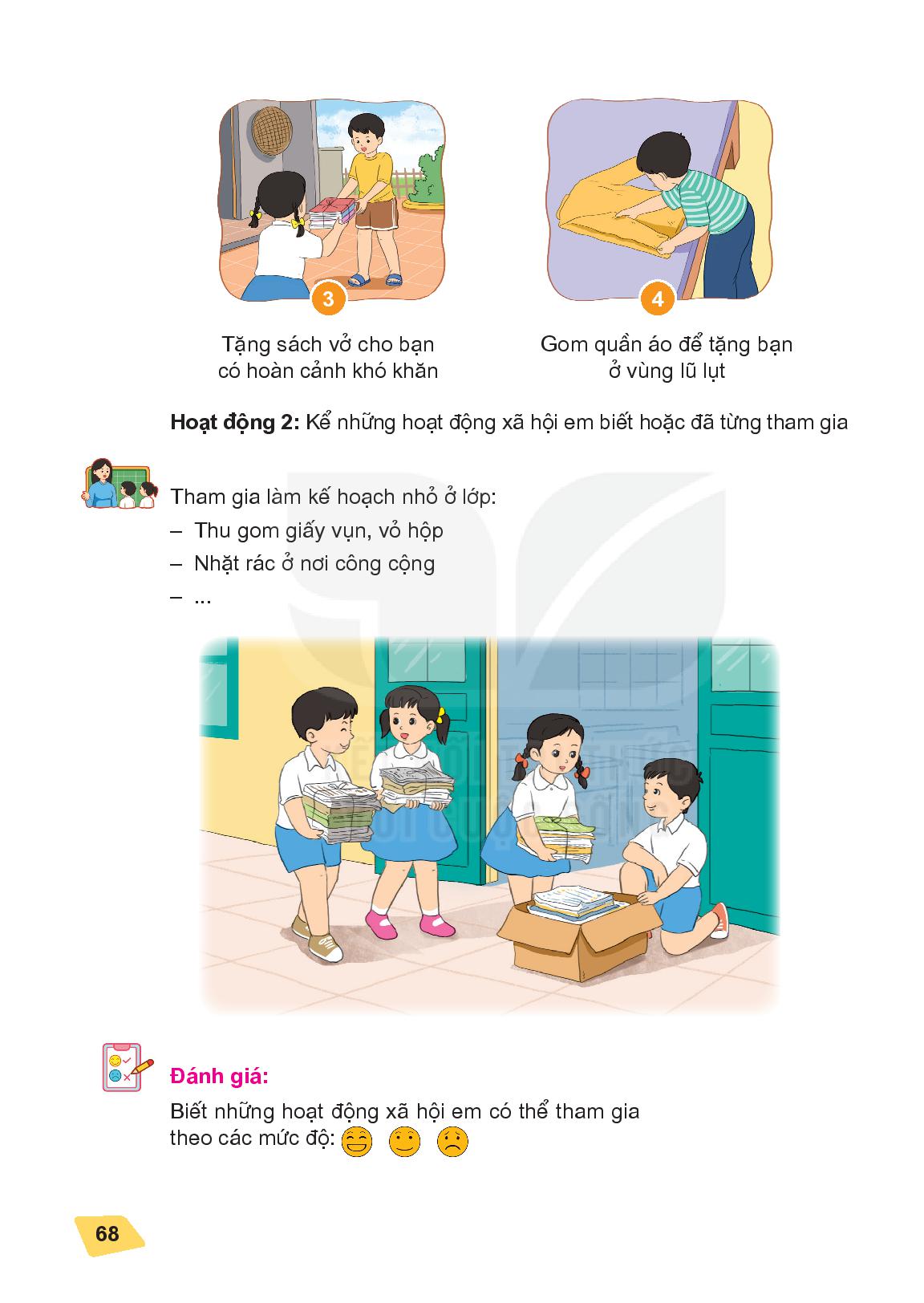 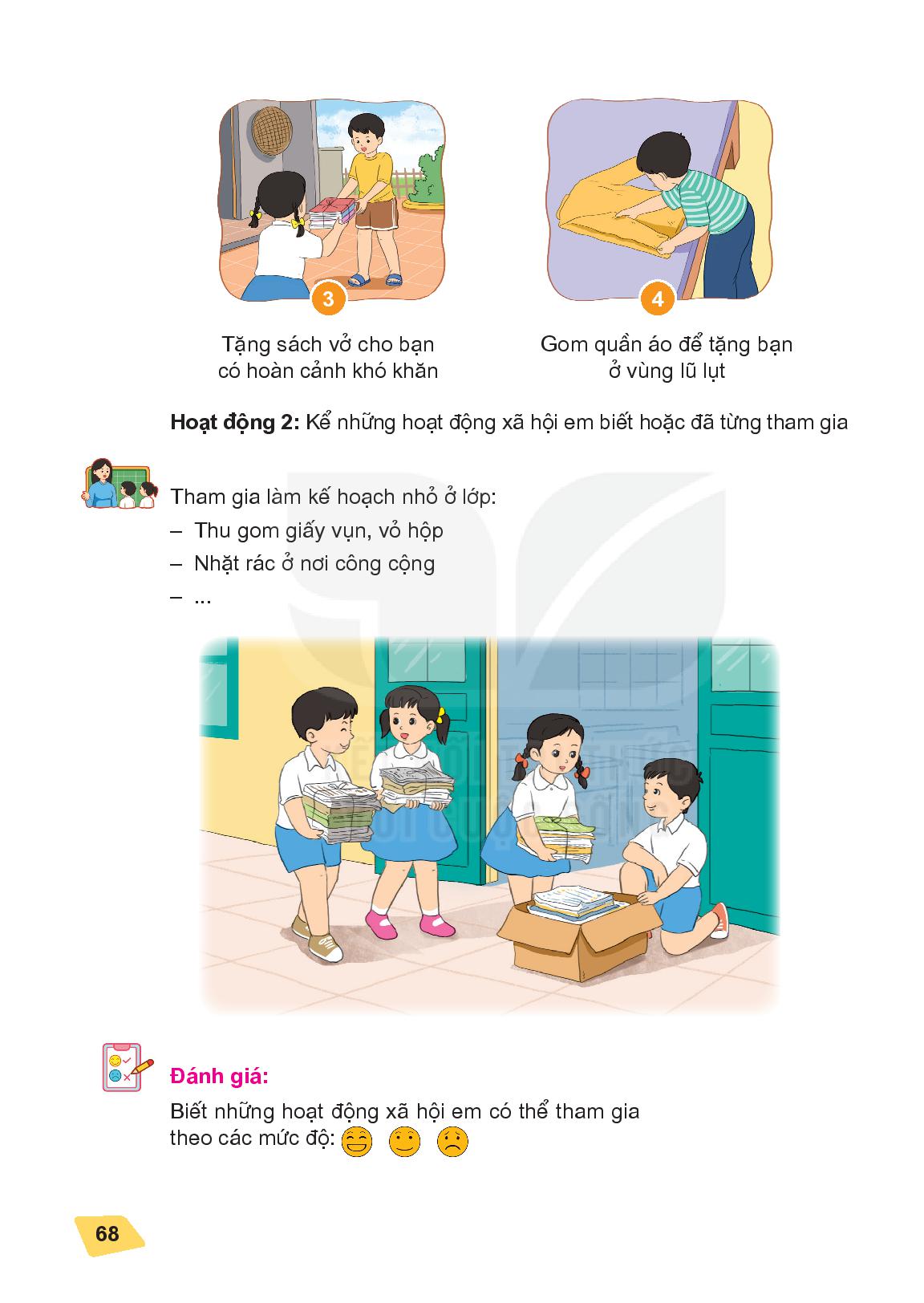 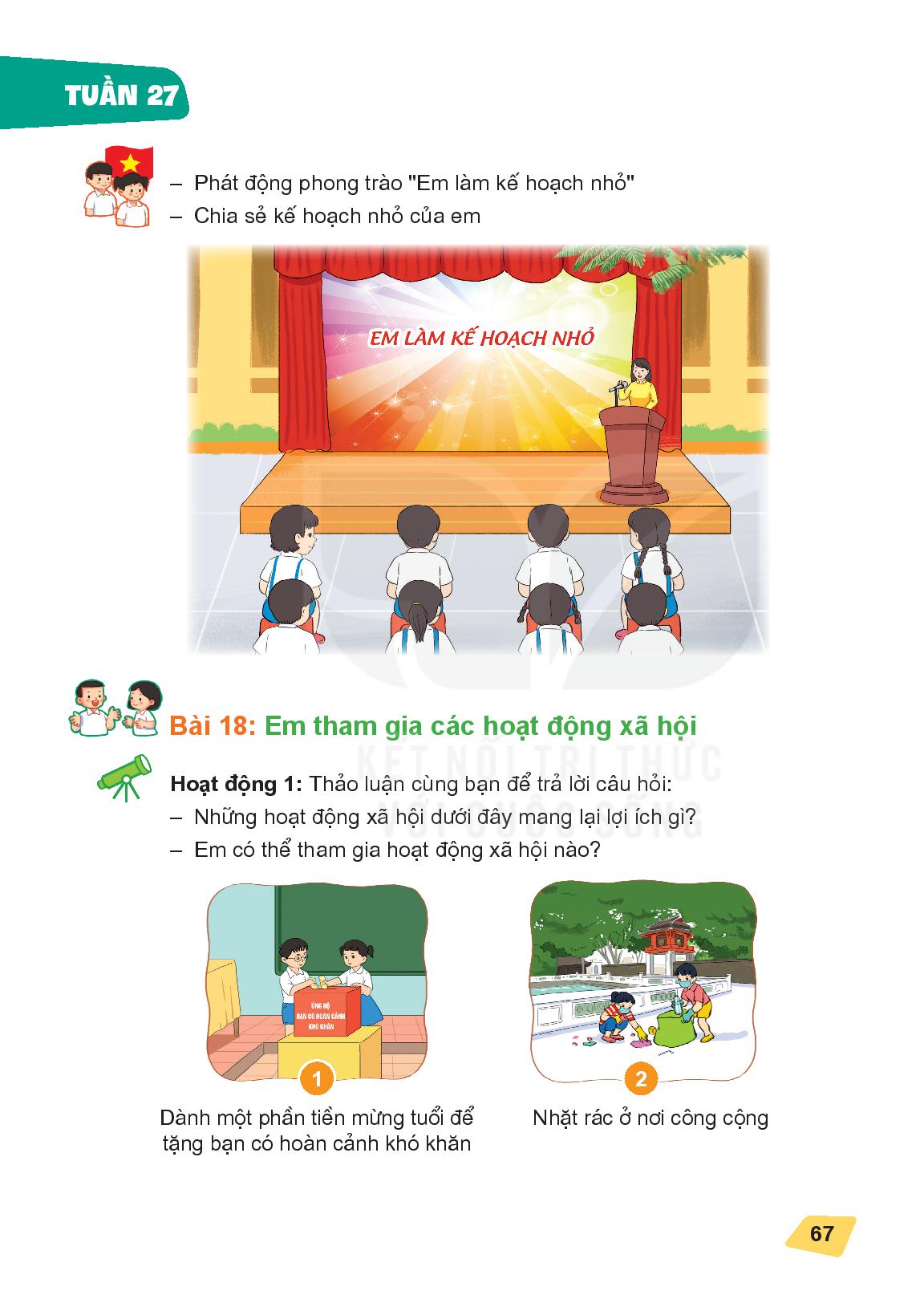 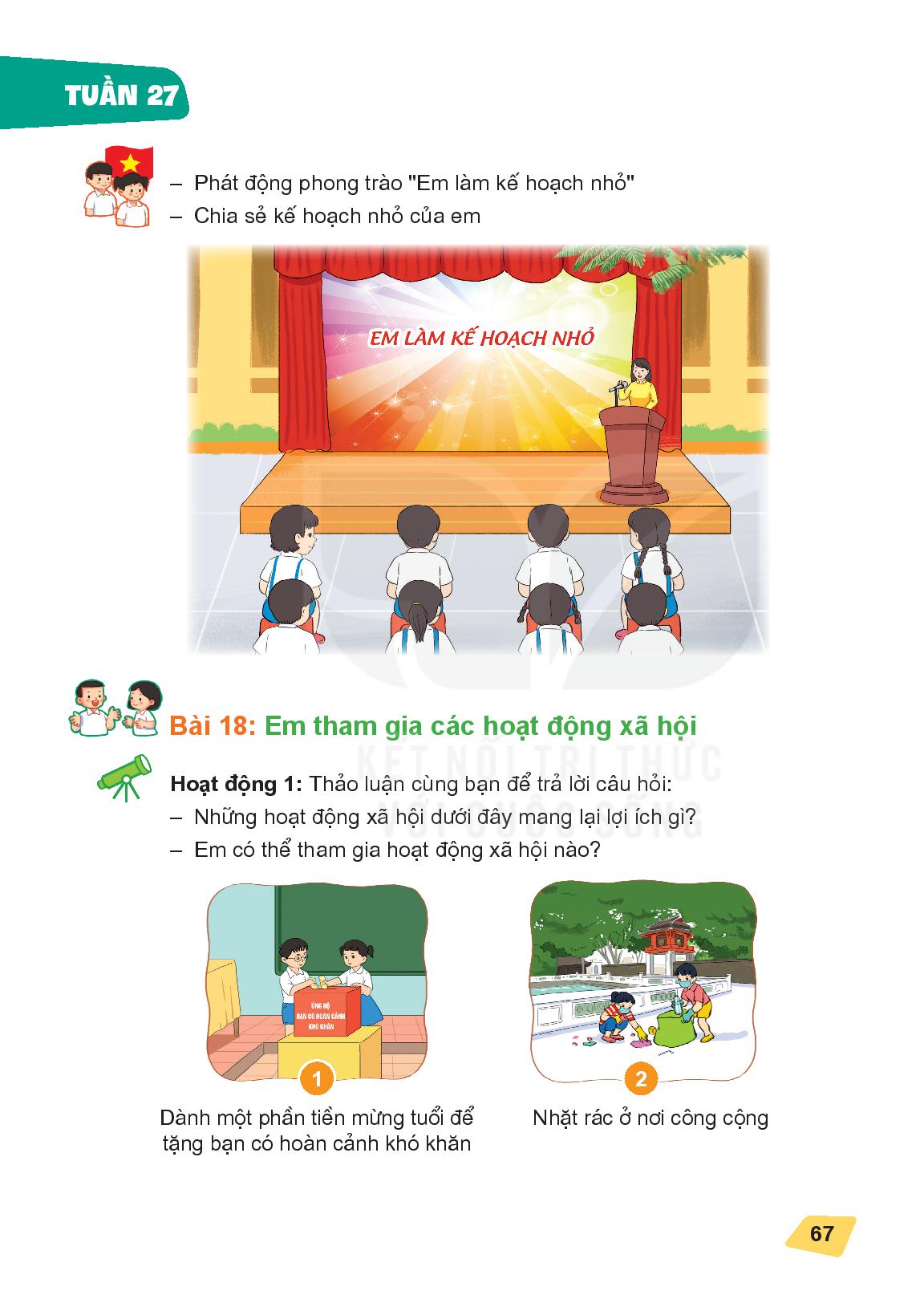 Những hoạt động xã hội này mang lại lợi ích gì?
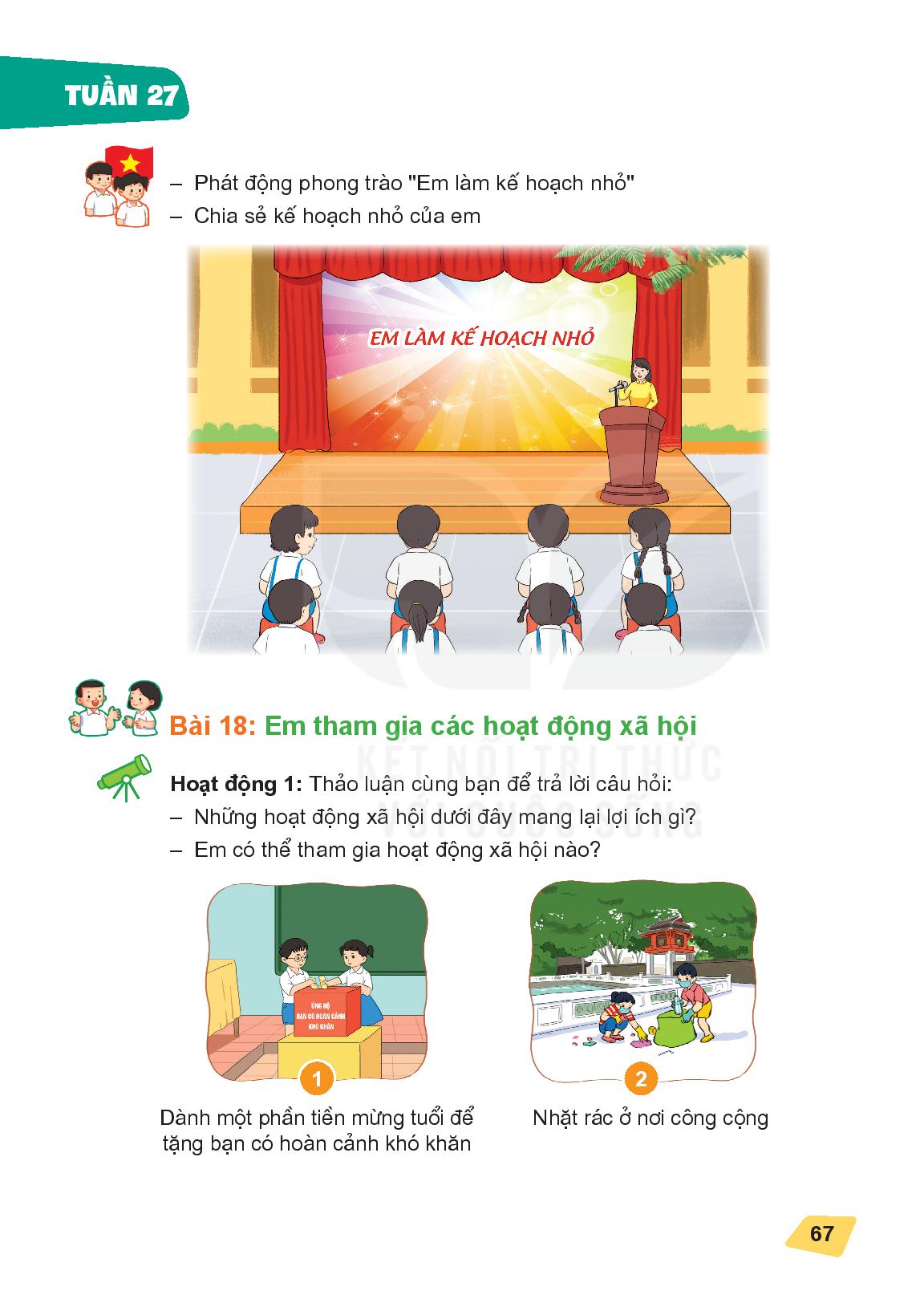 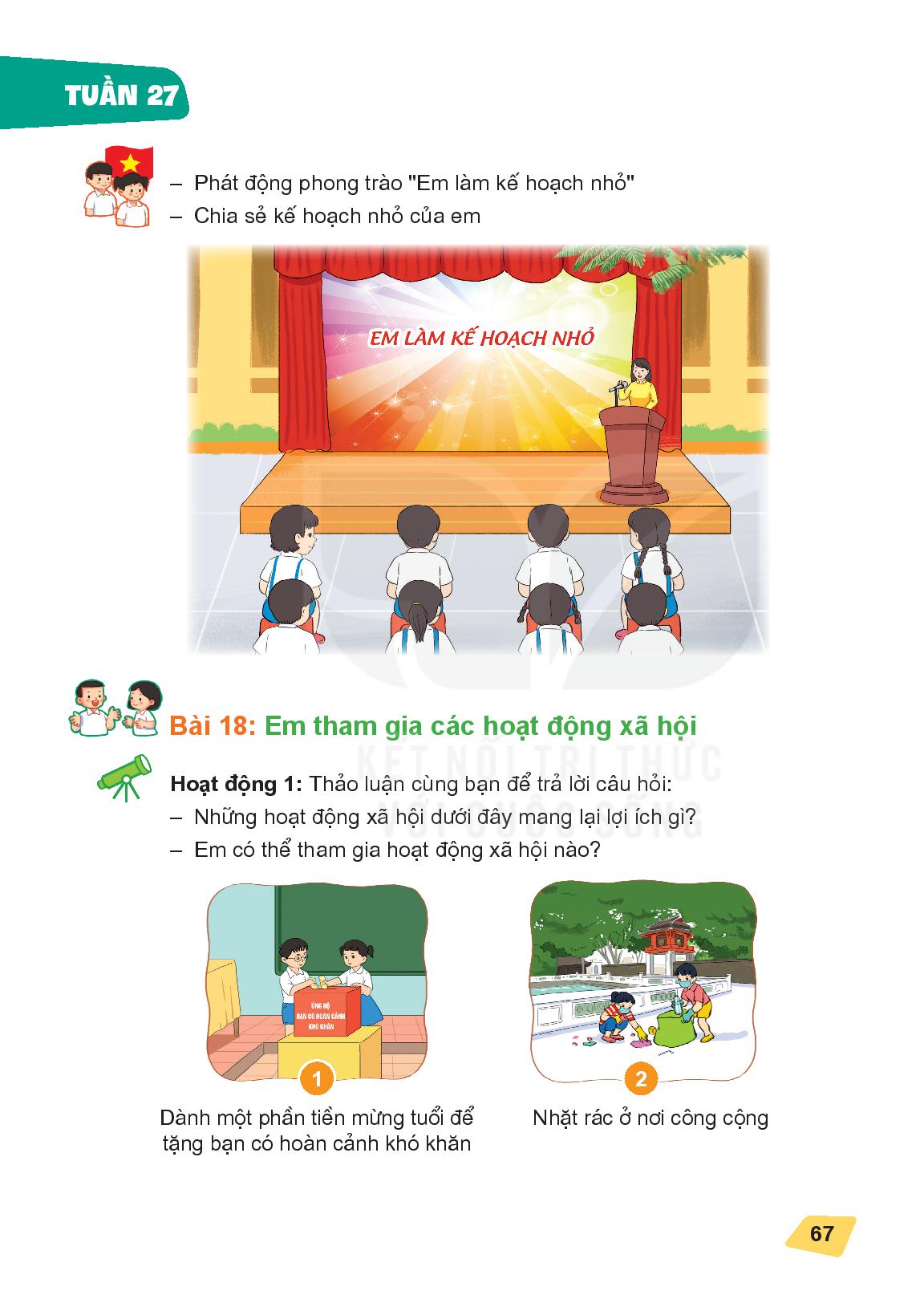 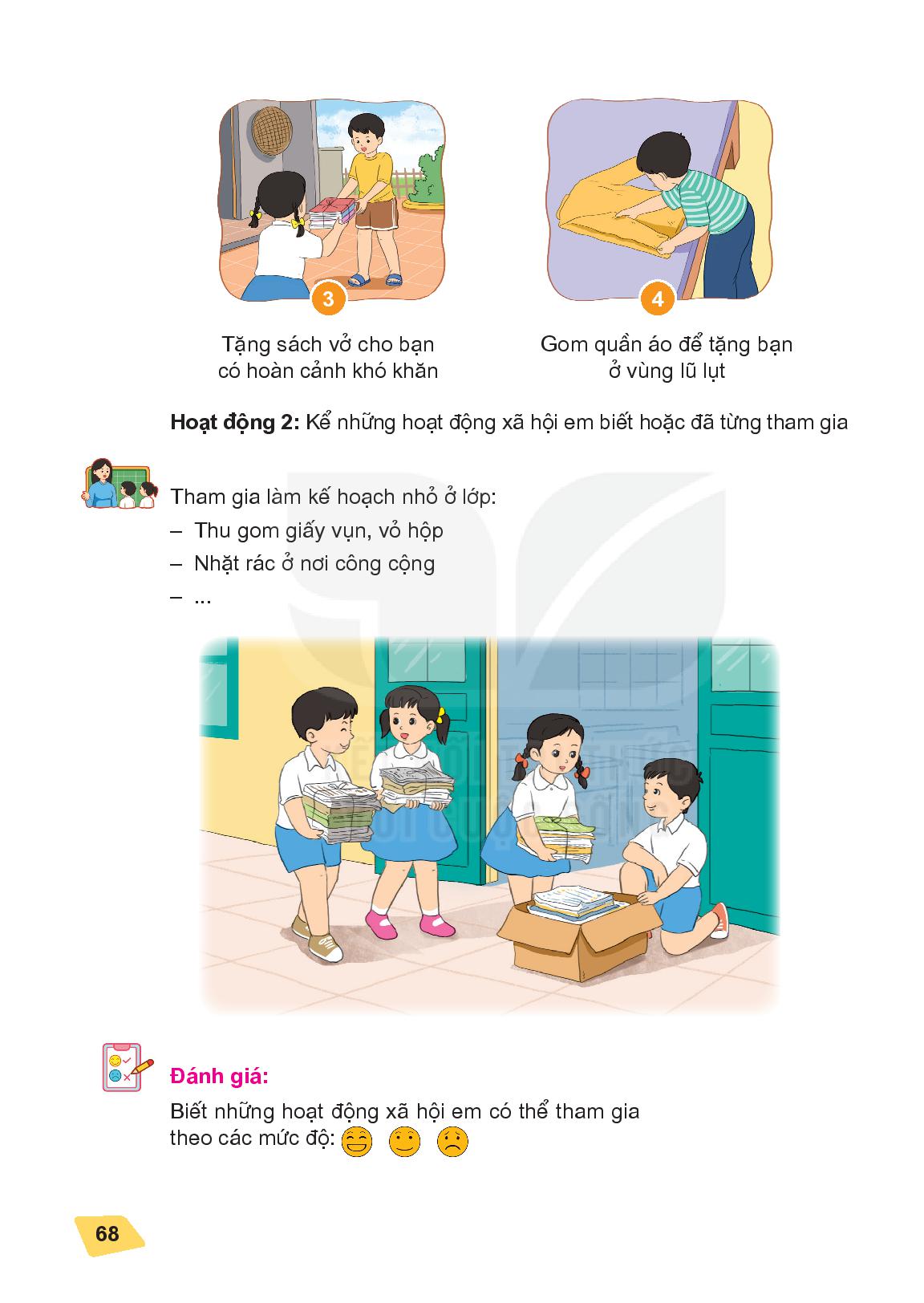 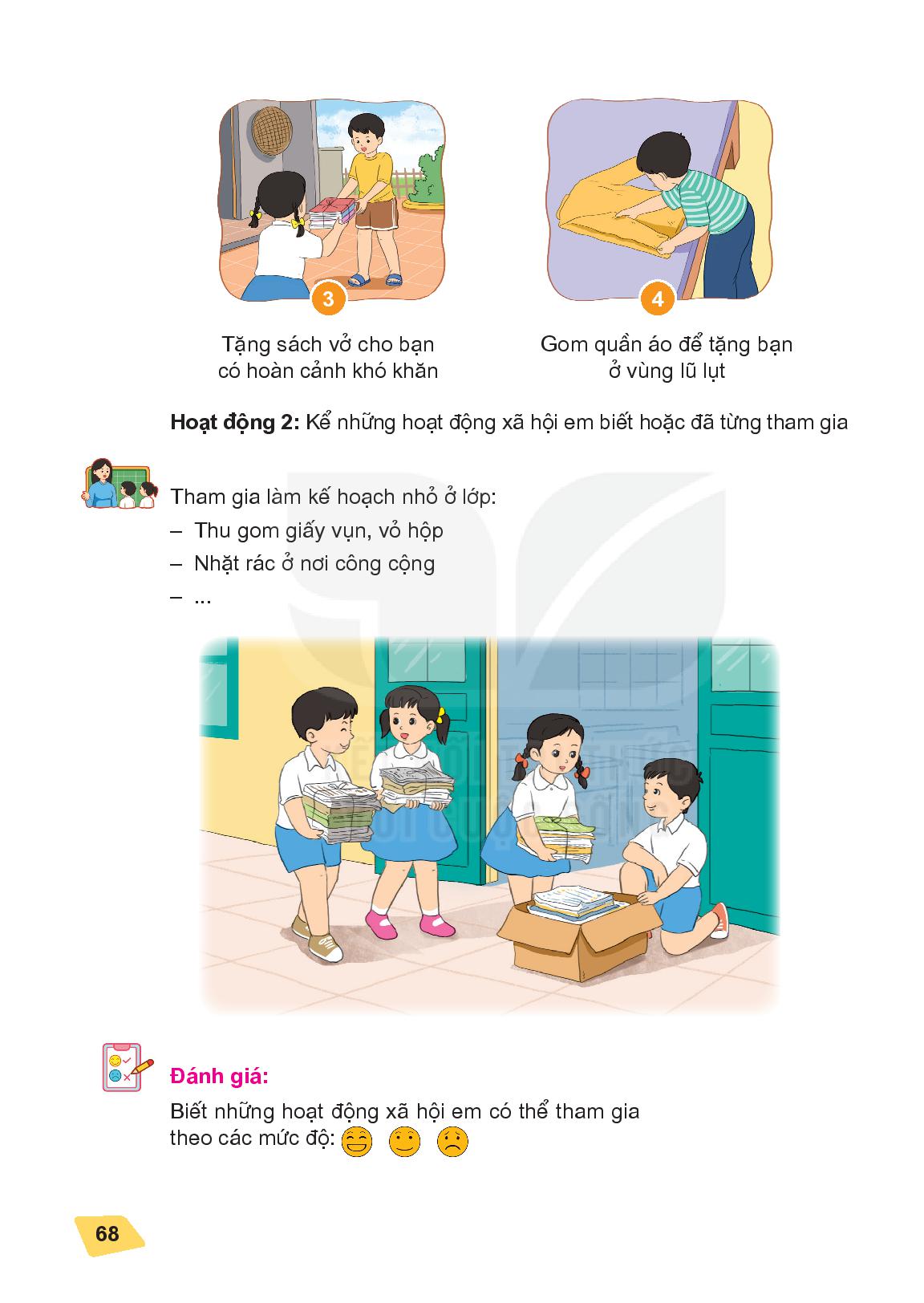 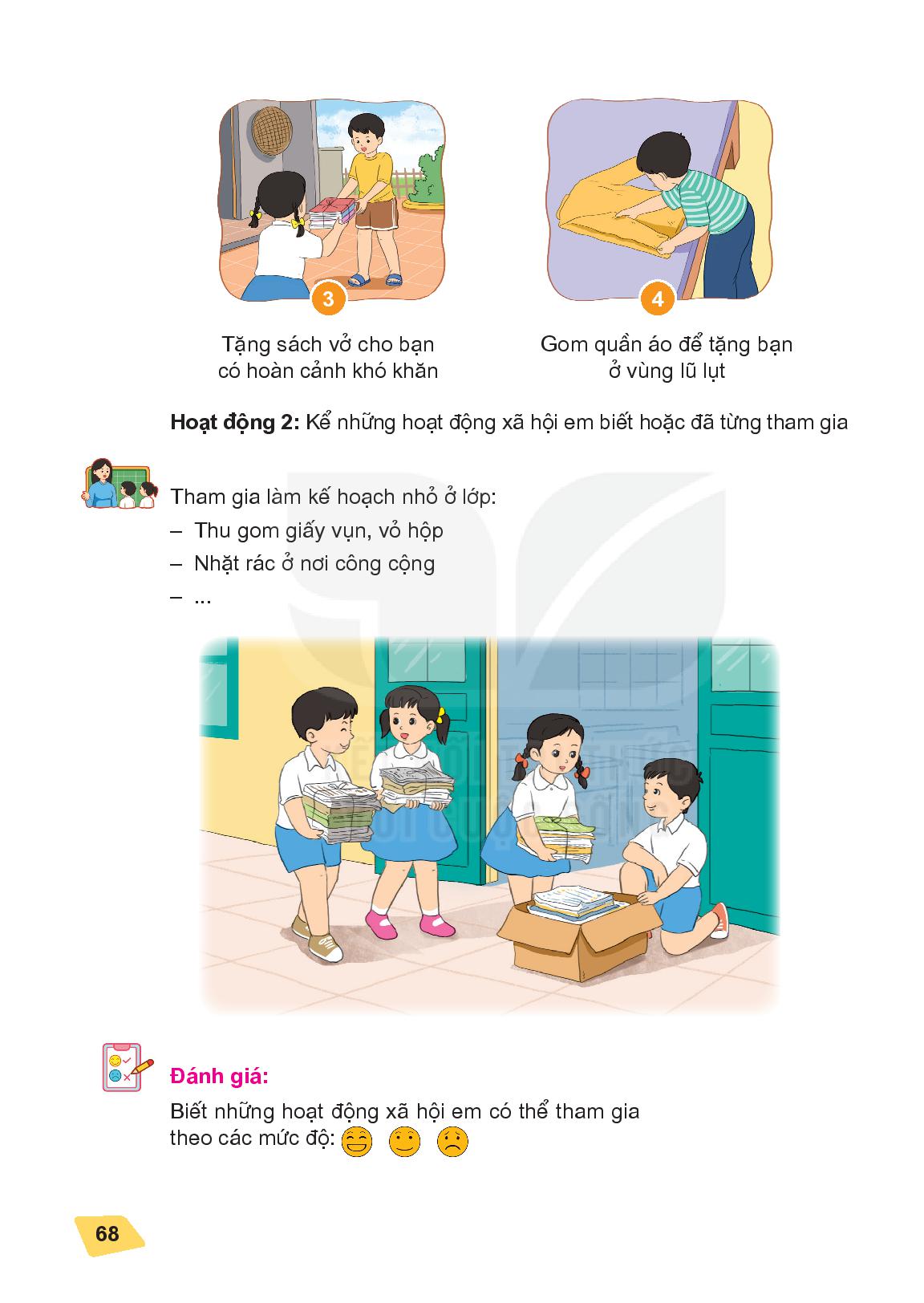 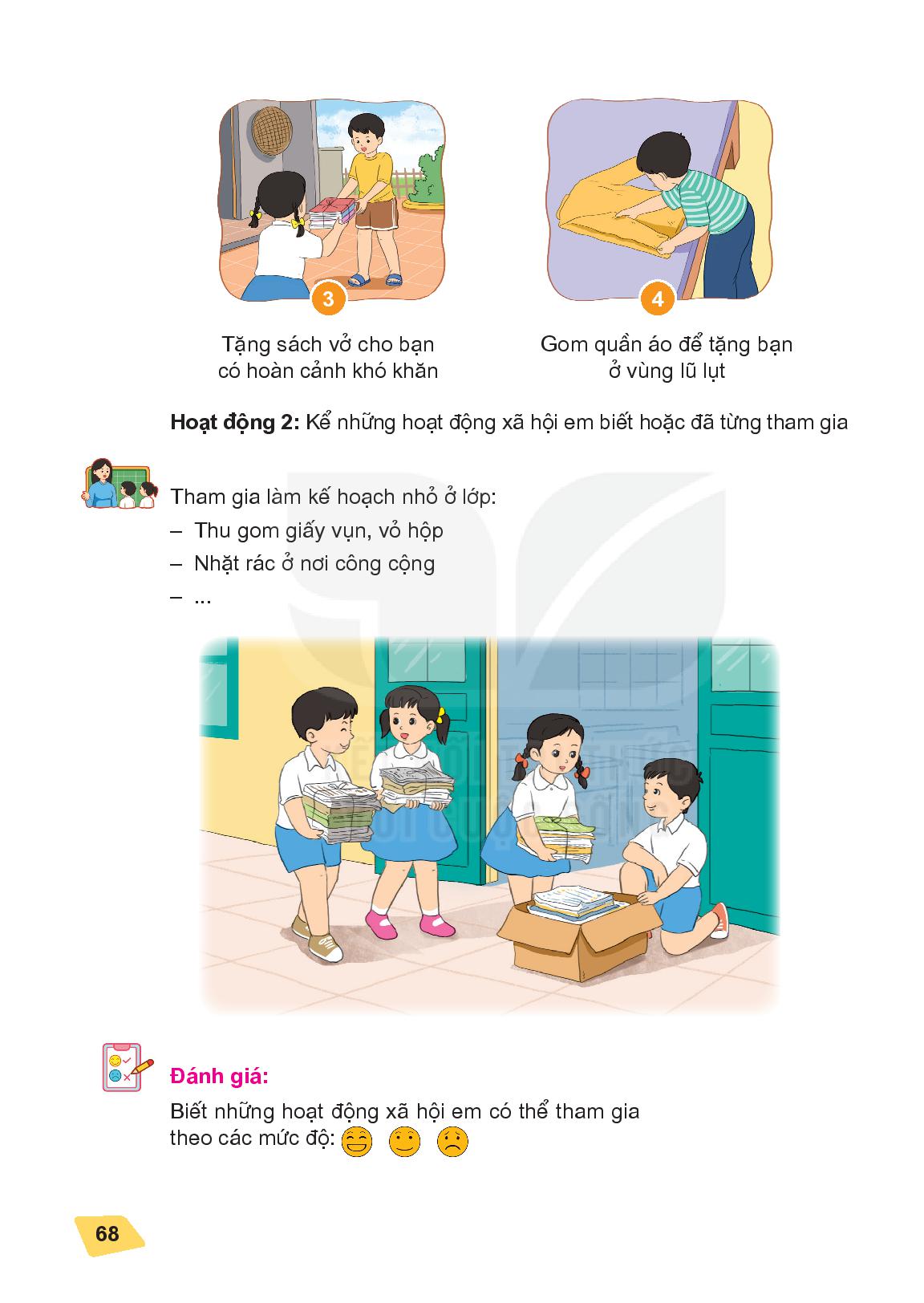 Con có thể tham gia hoạt động xã hội nào?
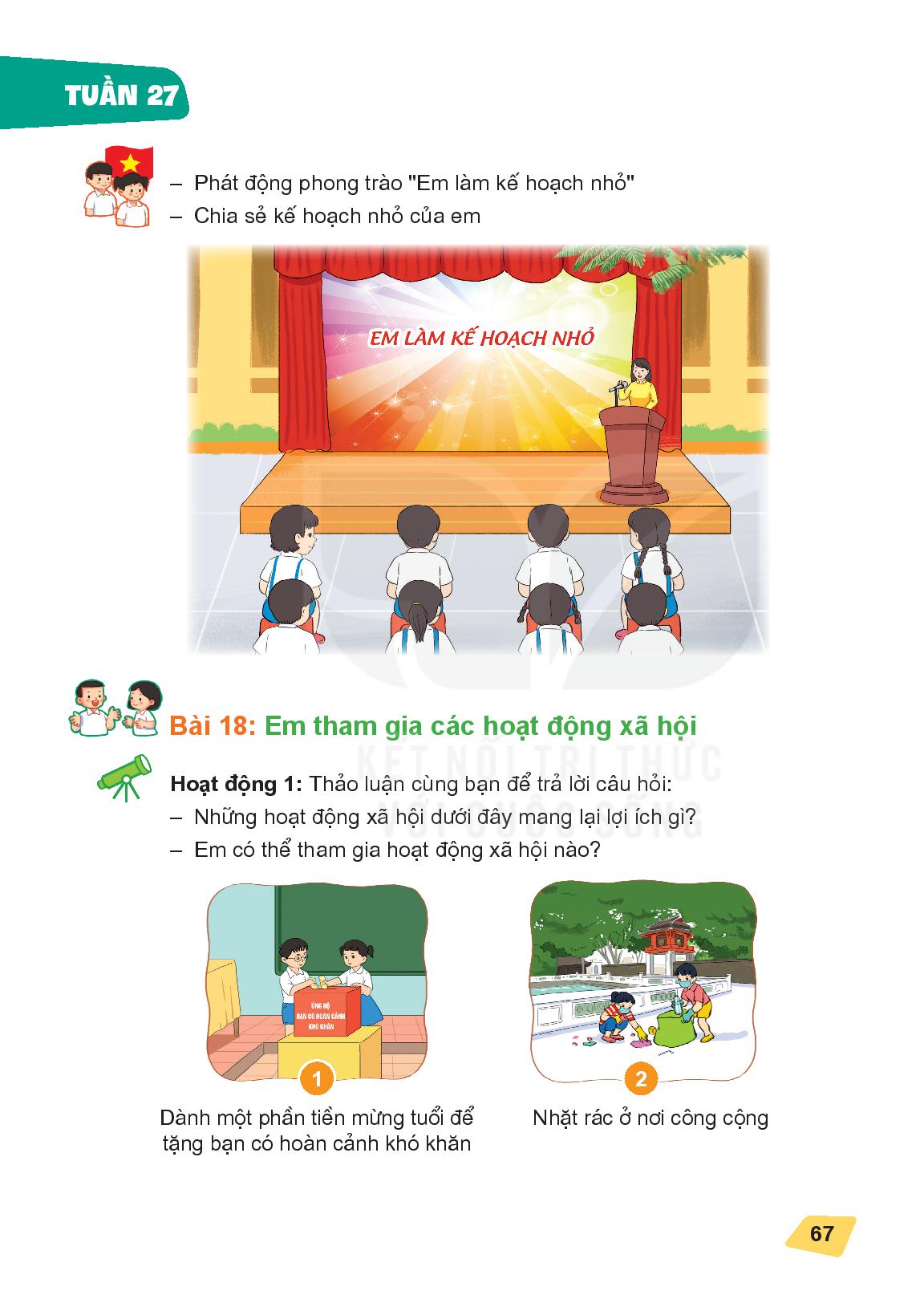 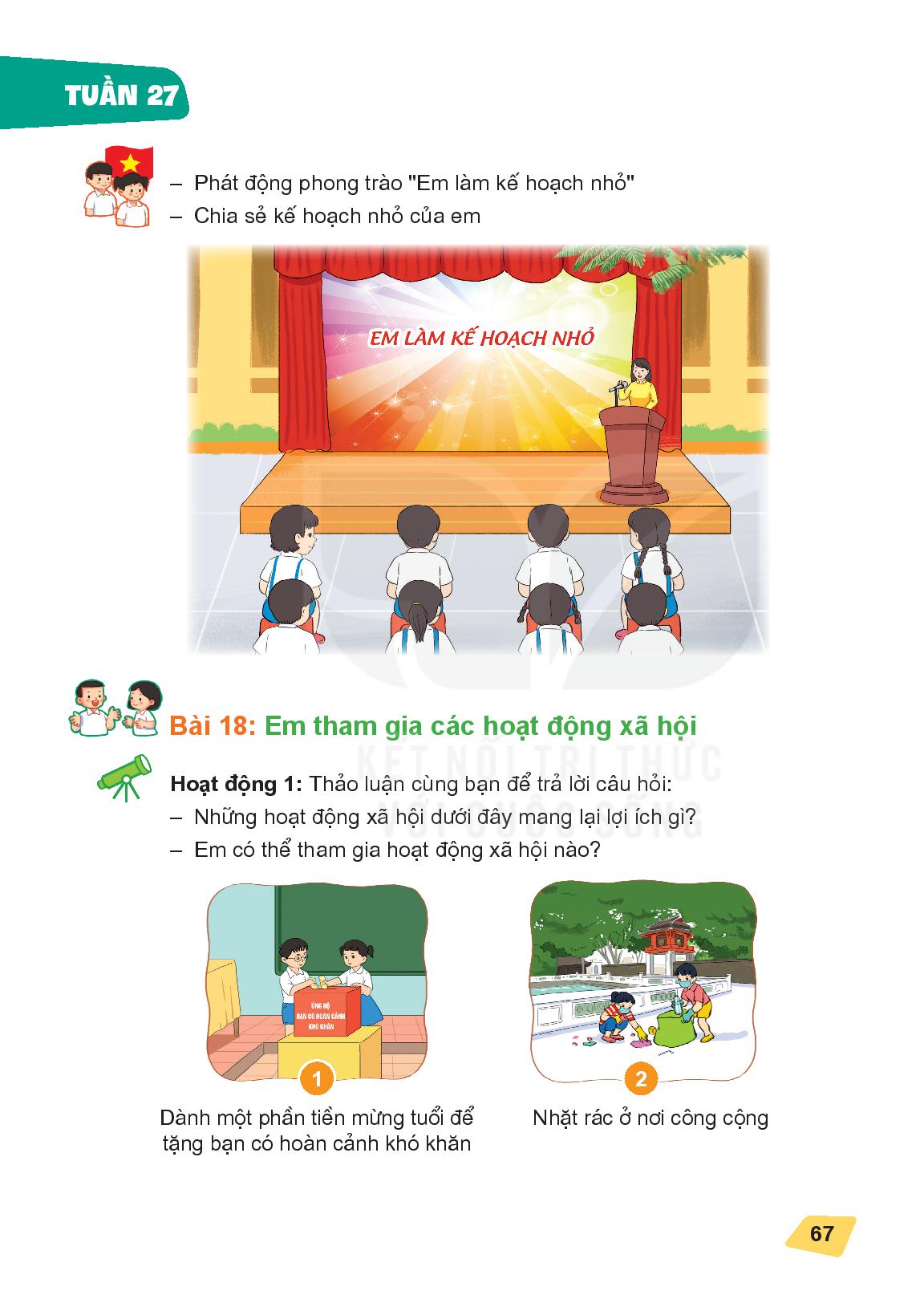 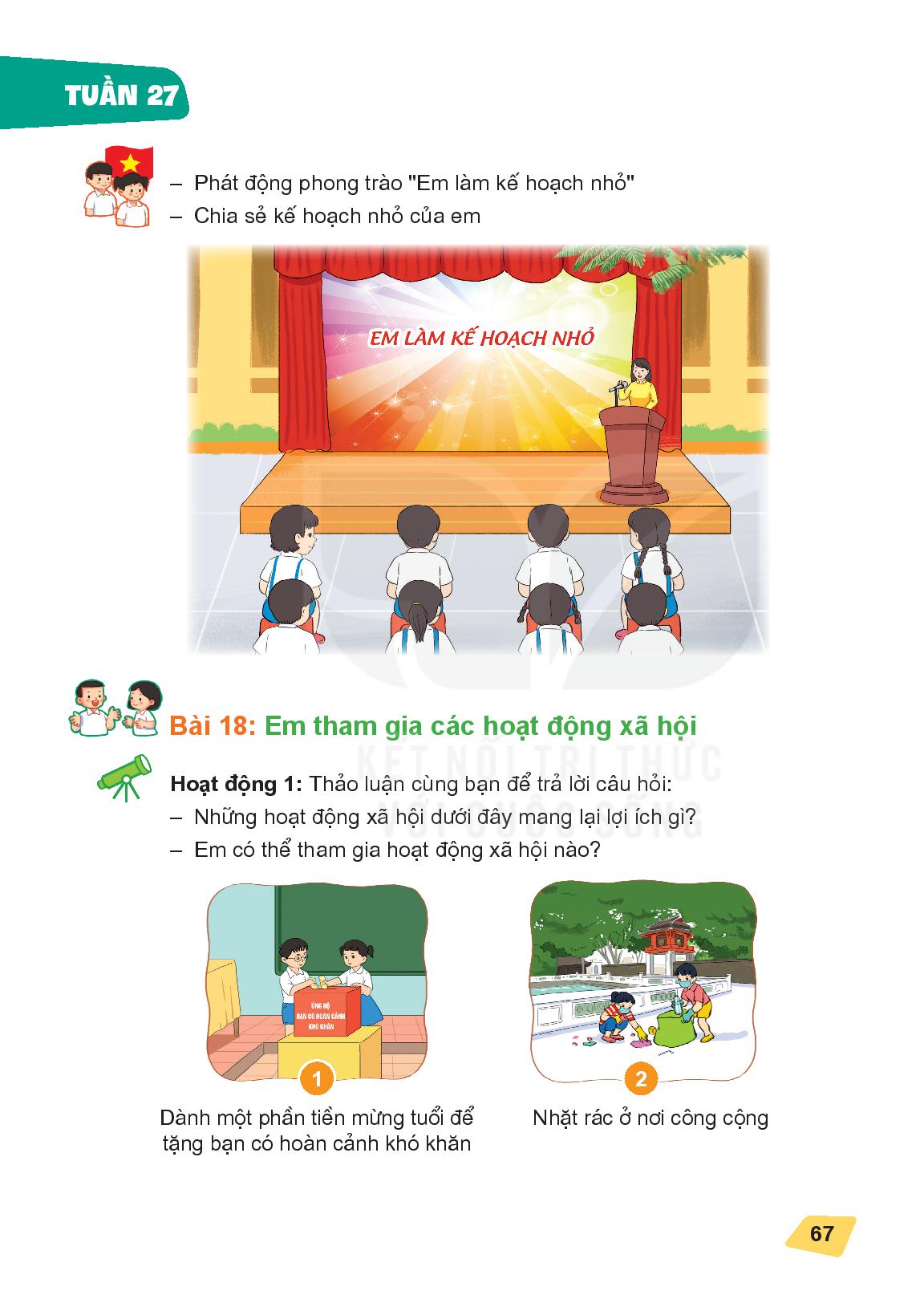 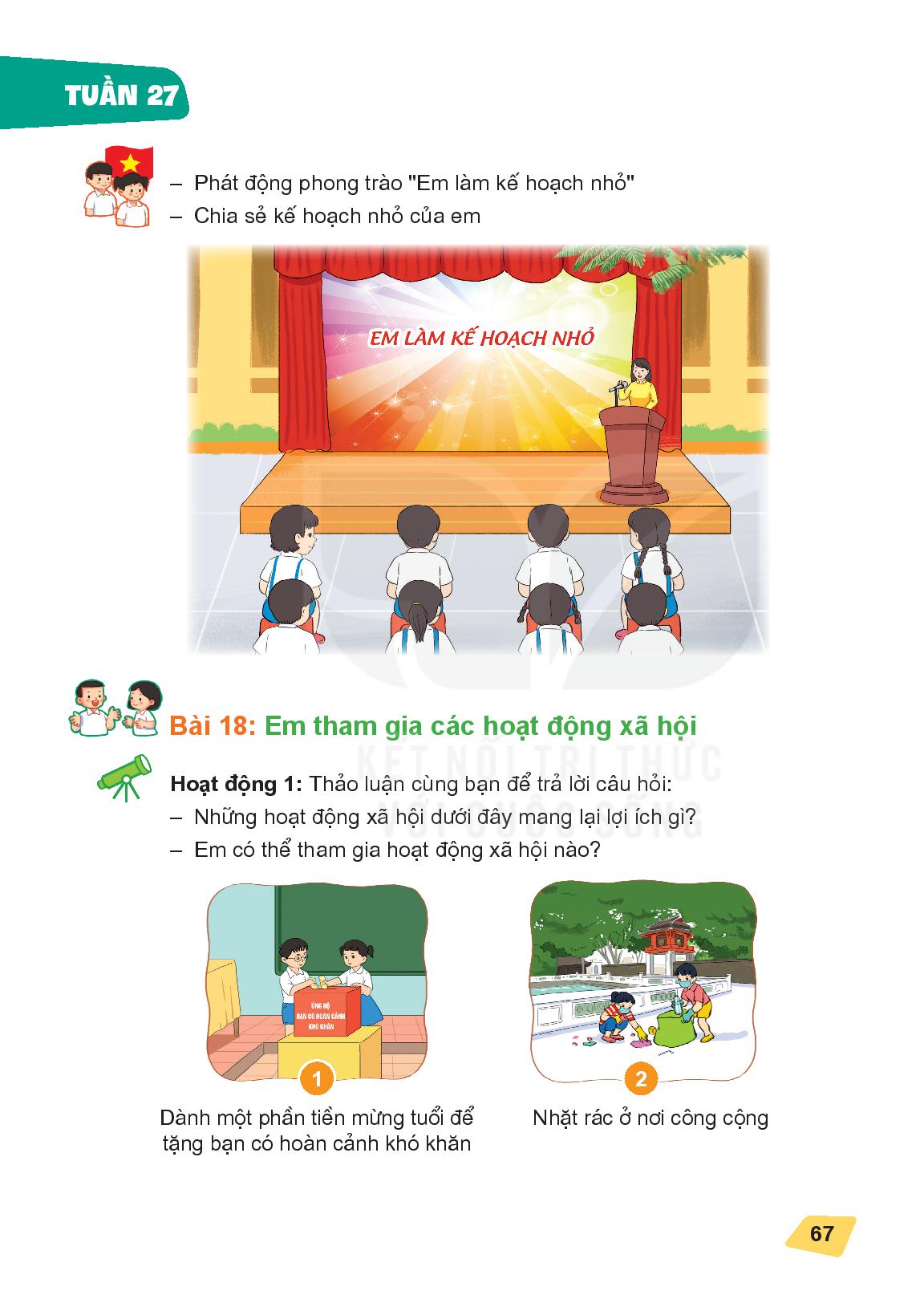 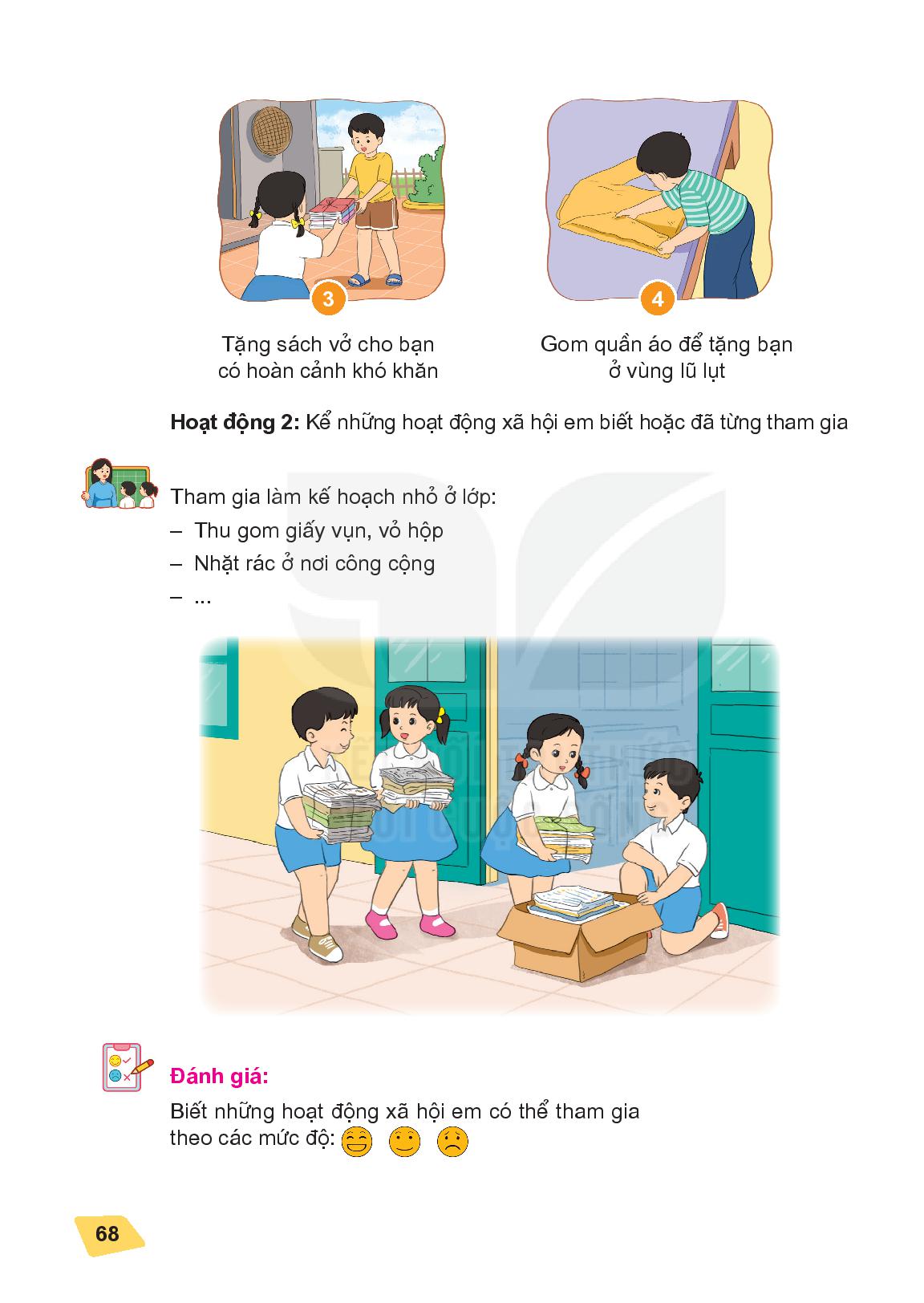 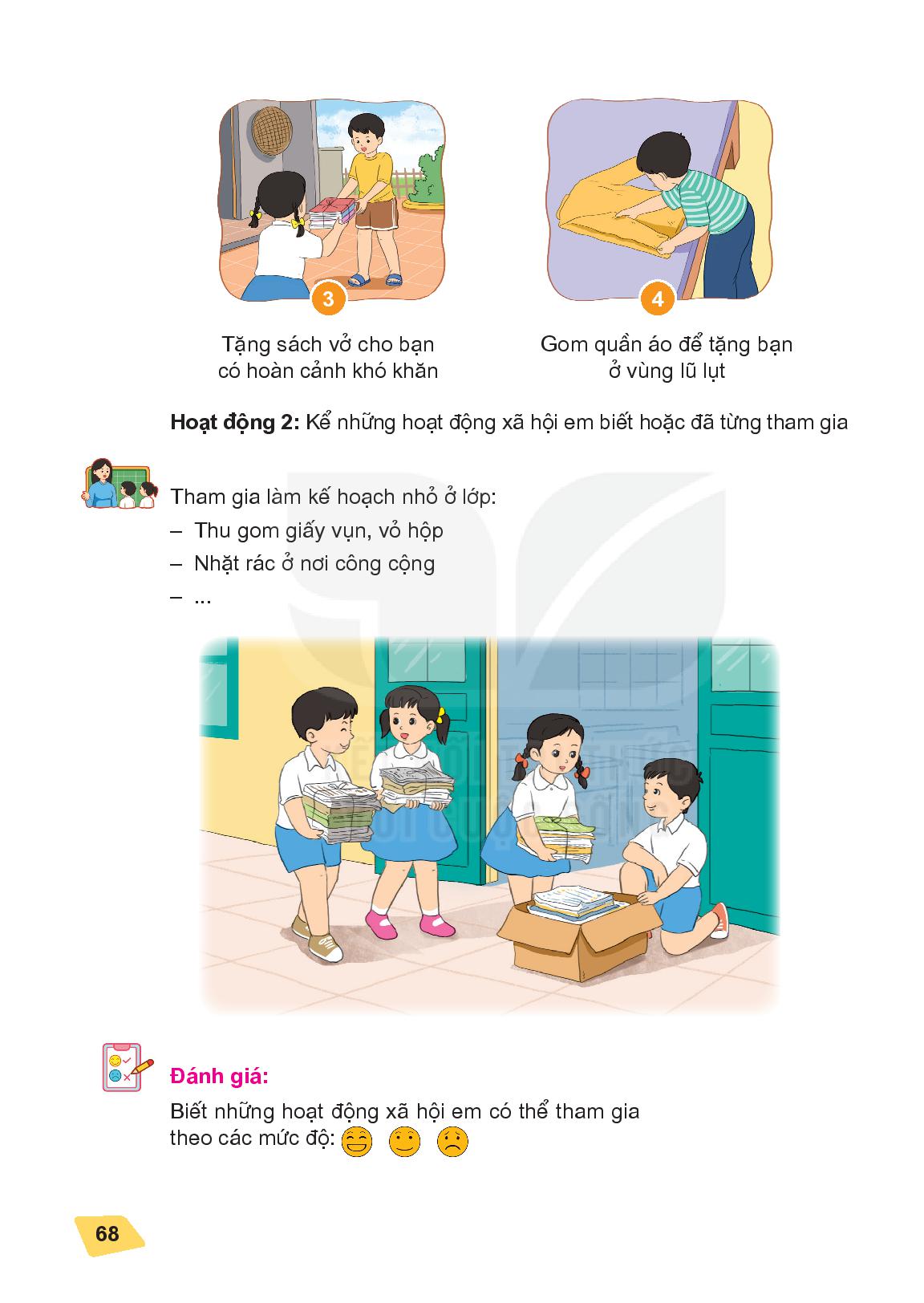 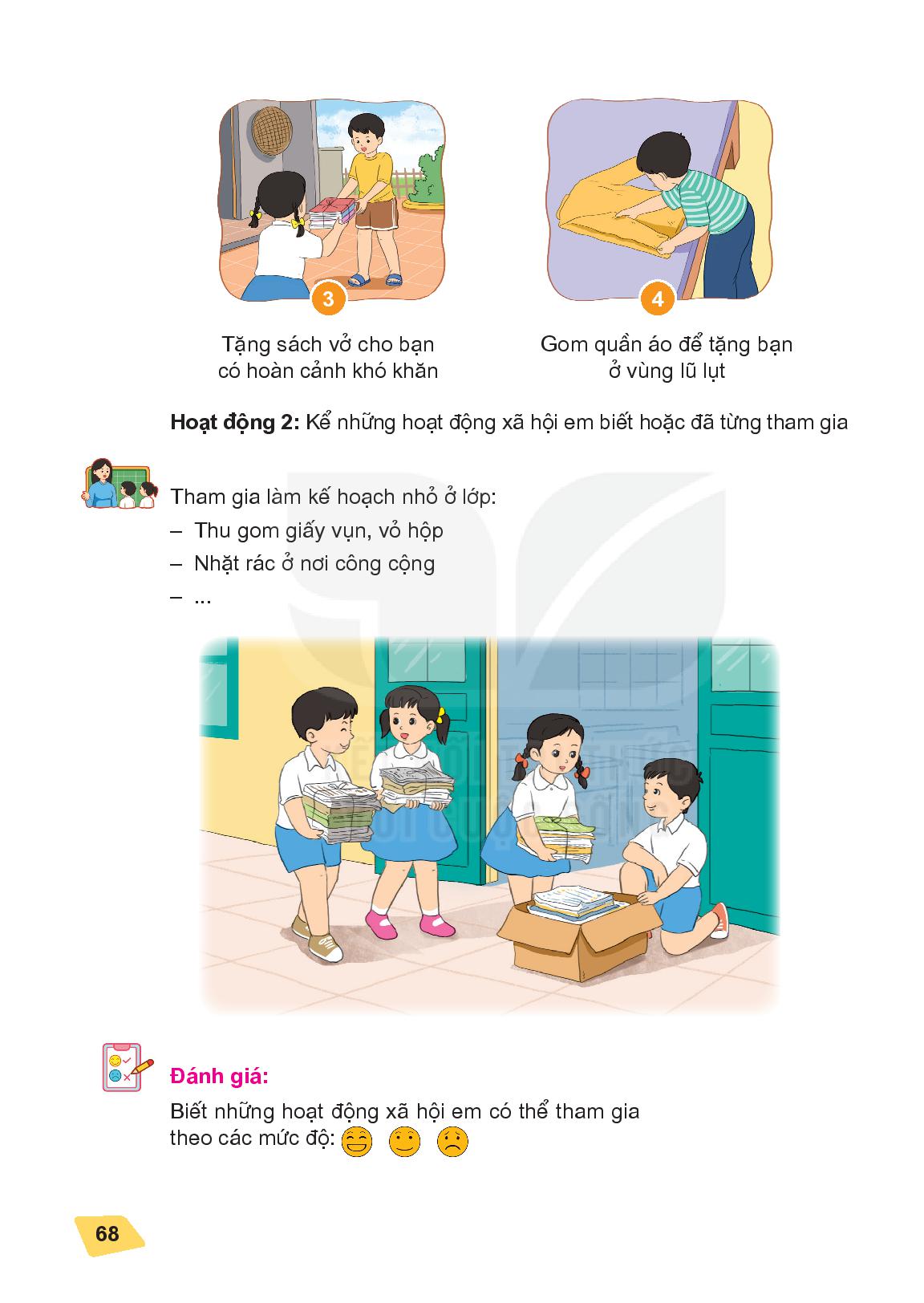 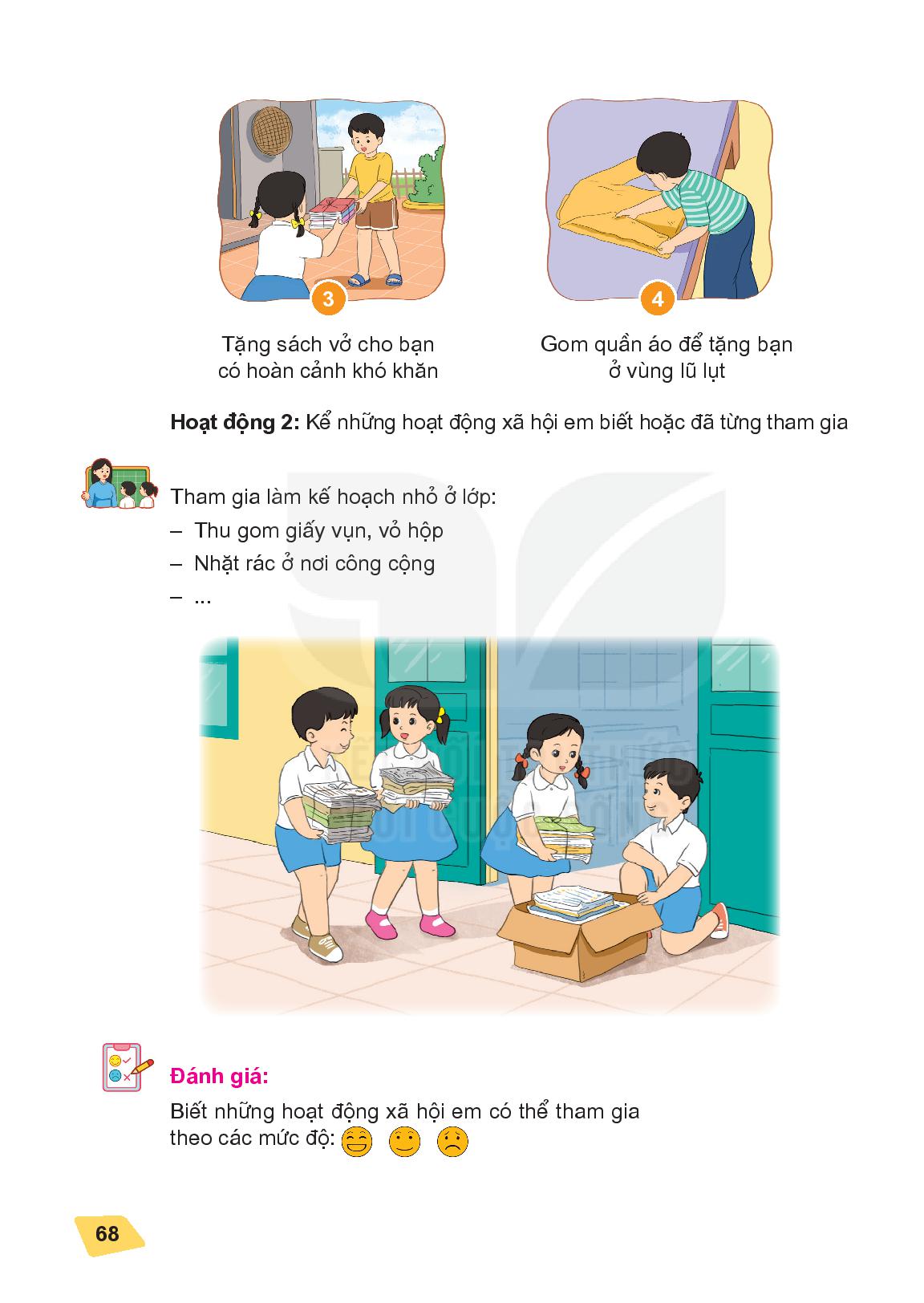 Ủng hộ phong trào Tết yêu thương do Liên Đội phát động
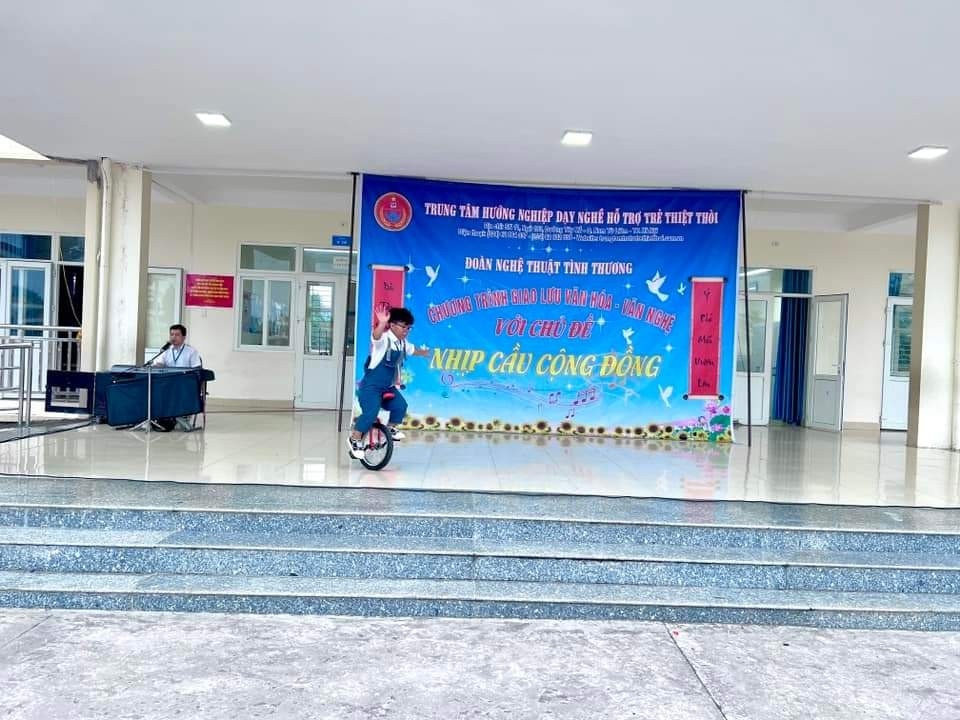 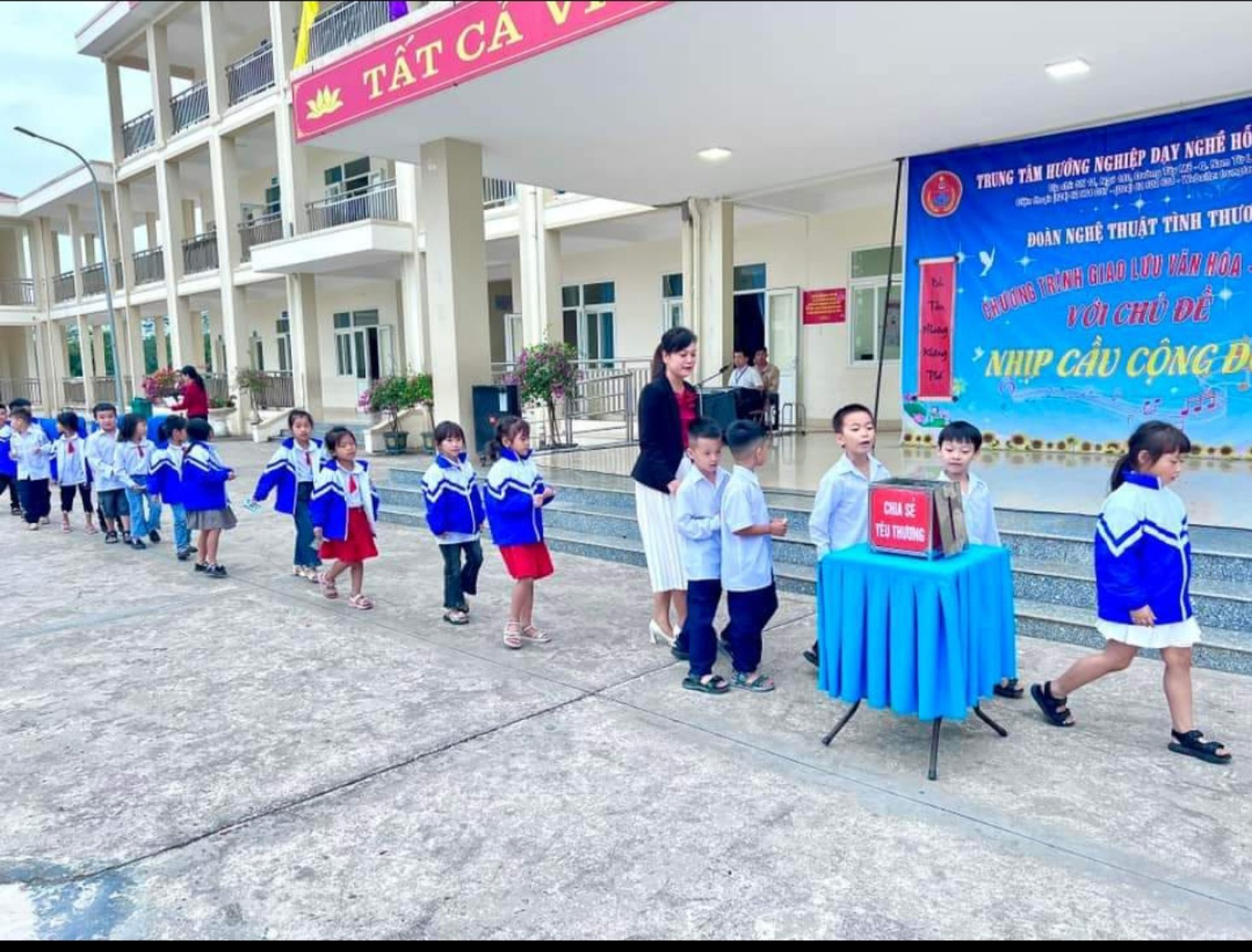 Ủng hộ đoàn nghệ thuật Tình thương.
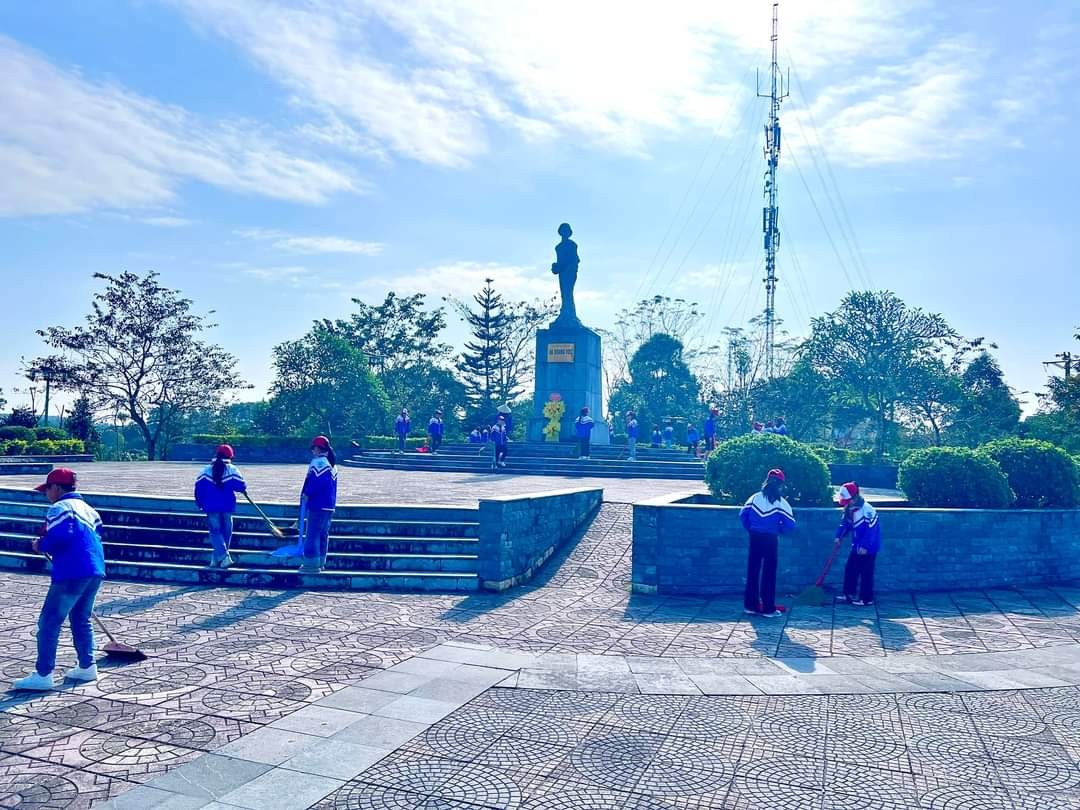 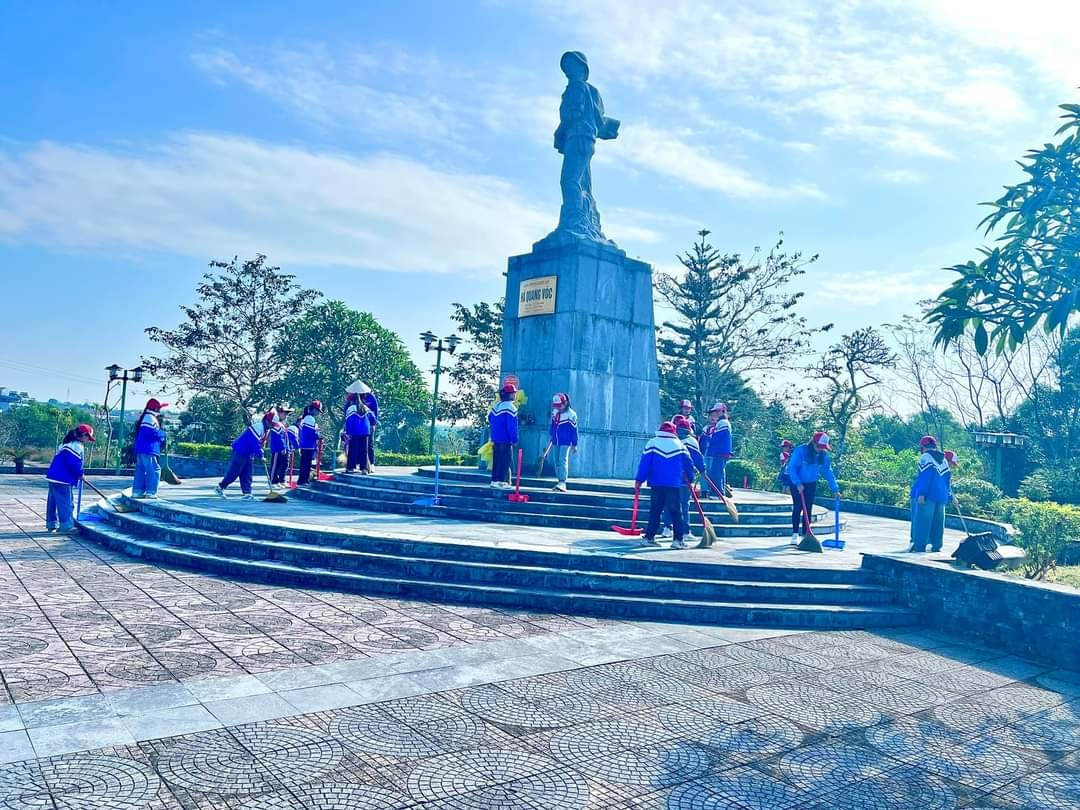 Các  bạn 1C tham gia quét dọn tượng đài Anh hùng Liệt sĩ Hà Quang Vóc
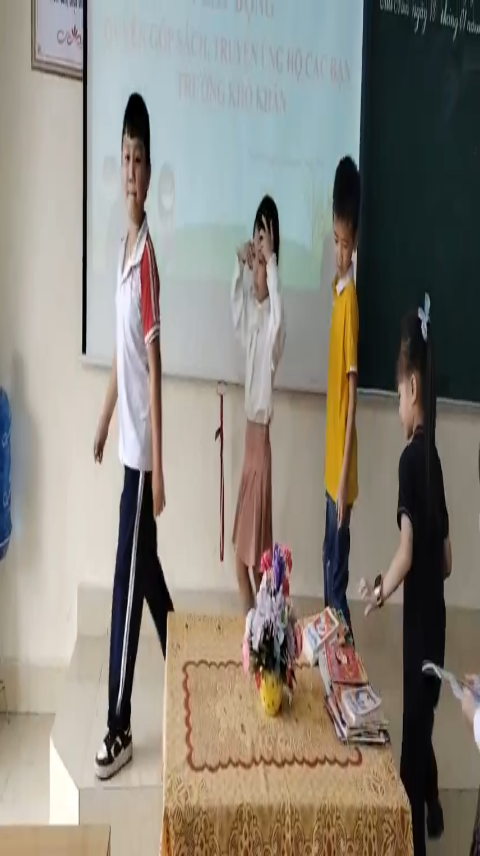 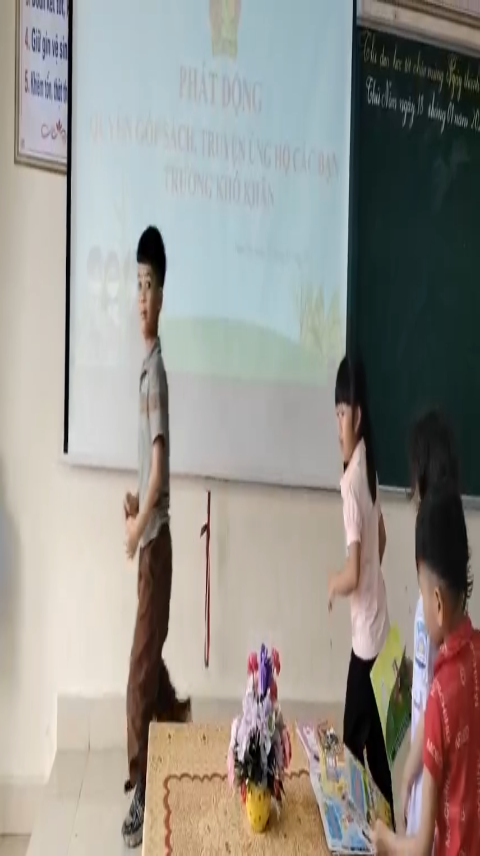 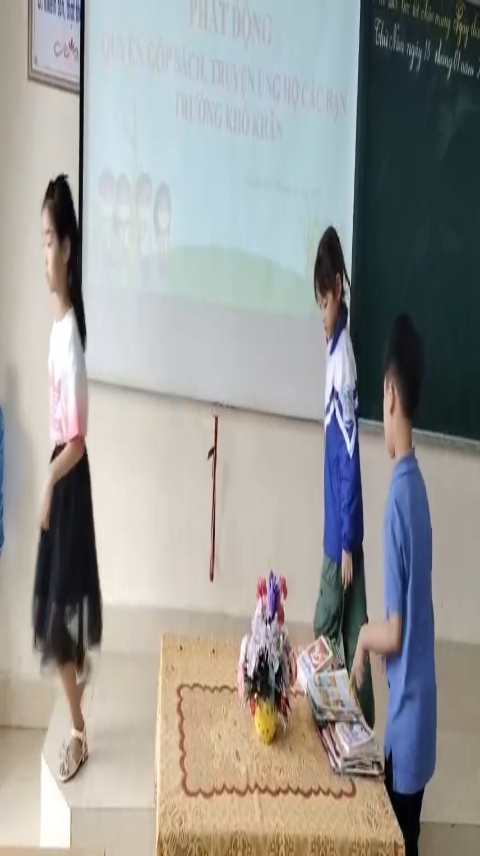 Ủng hộ sách, truyện cho các bạn trường vùng khó.